Dream big? You should dream UNIQUE! 不只能為你的特殊教育!
國立屏東大學特教系
鍾儀潔
報到時間：112年1月24日(星期五)
一、講師接待地點：本校若瑟館貴賓室。(請由德光中學前門德光街進入校園)
  二、講師報到時間：9:40進行說明約10分鐘後由志工引導至教室。
  三、講座辦理時間：114年1月24日(星期五)共四場，分別在不同教室授課，
      第一場10:00~10:20、第二場10:30~10:50、第三場11:00~11:20、第四場11:30~11:50。
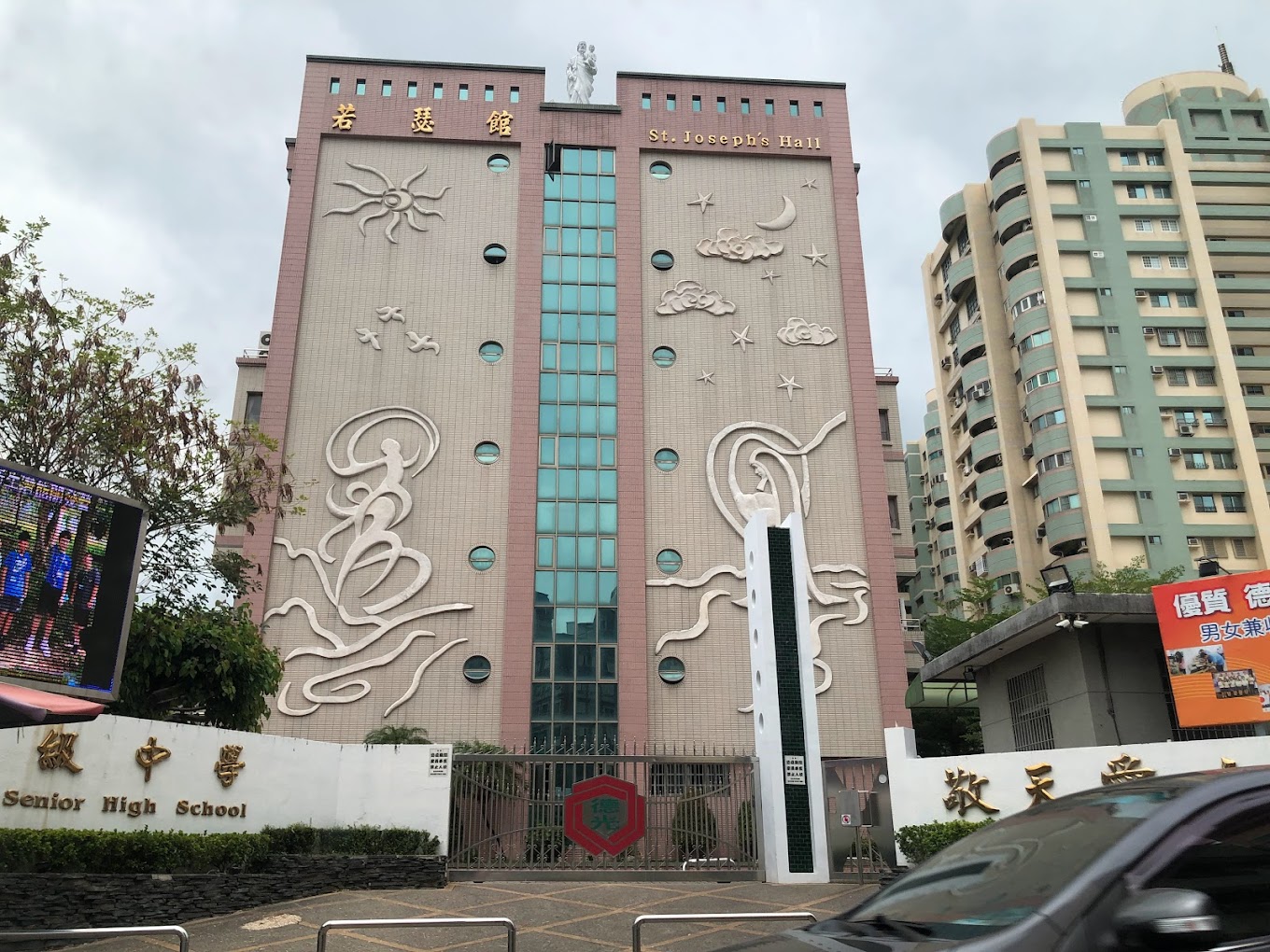 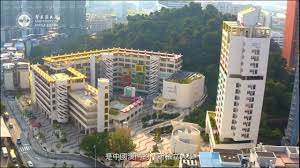 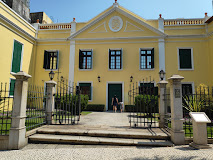 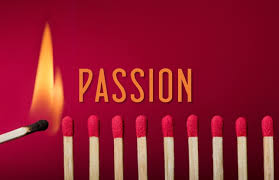 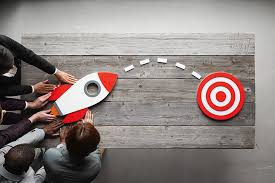 流程
2
1
3
4
流程
2
1
3
4
1
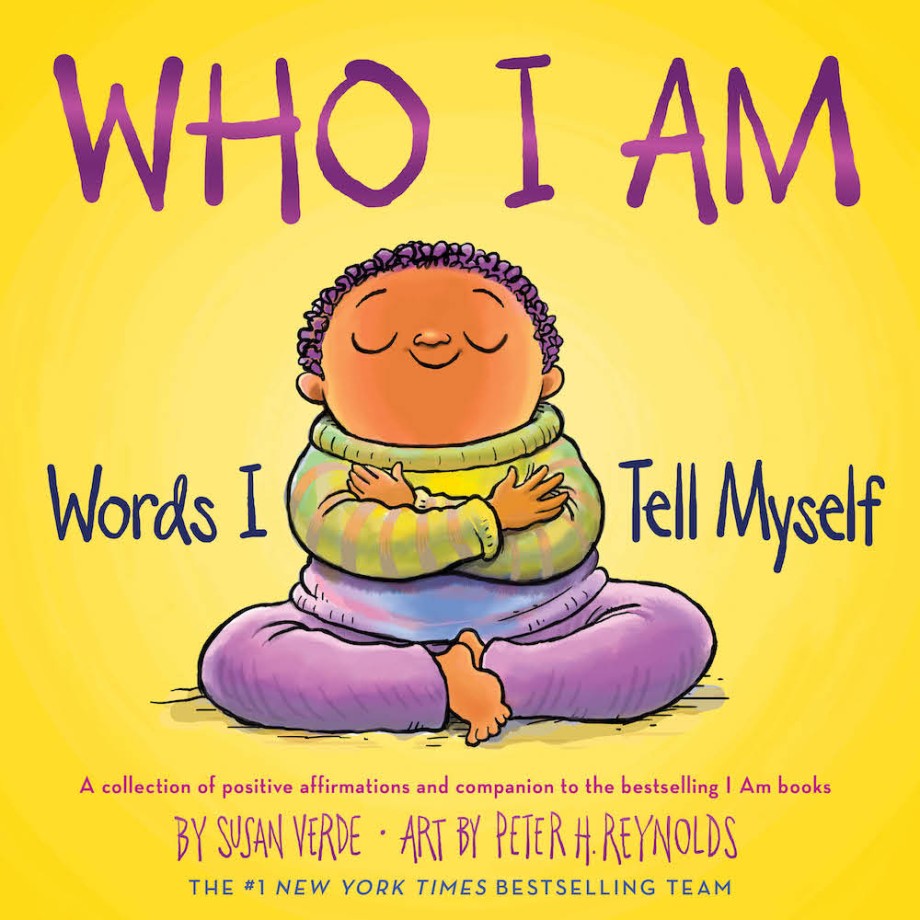 暖身:猜猜「我是誰」
我是點點點……
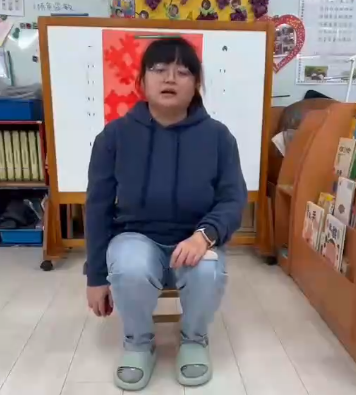 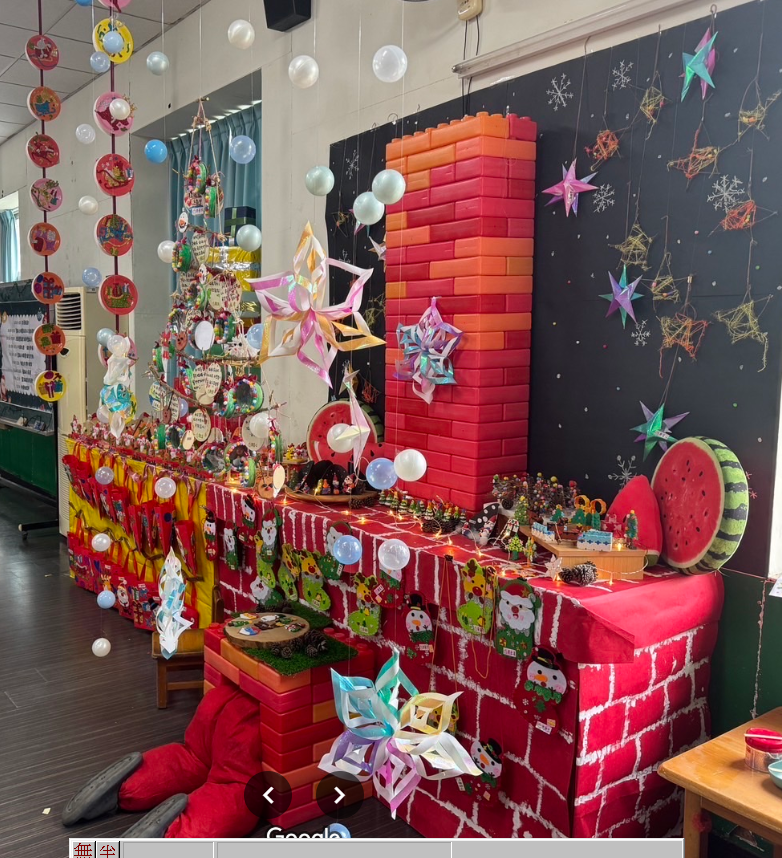 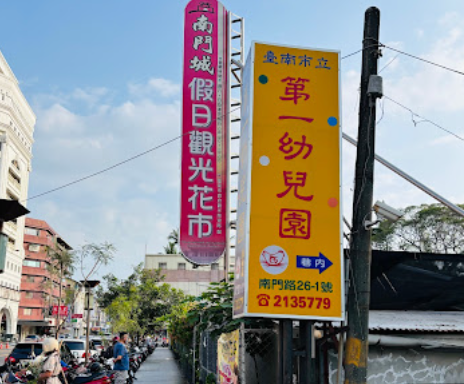 討論一：我想成為一位__________
流程
2
1
3
4
2你是你知道你嗎
https://www.smlworld.co.uk/store/p265/Who_Am_I%3F_Character_Poster_Set_One_%28Pack_of_5_identical_posters%29.html
量身訂做
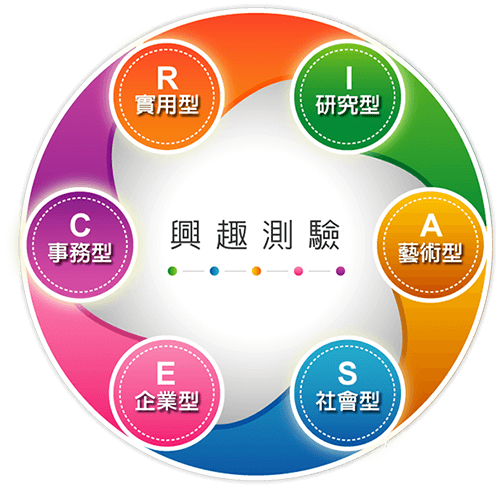 https://career.ntnu.edu.tw/junior/TestInterest/TI_Guide.aspx
https://juicybuy.net/product/holland-cards/
When it comes to~~~~
https://www.smlworld.co.uk/store/p265/Who_Am_I%3F_Character_Poster_Set_One_%28Pack_of_5_identical_posters%29.html
4量身訂做：生涯占卜特質 + 興趣 + 能力=生涯目標
討論二：我的特質 + 興趣 + 能力相符嗎?
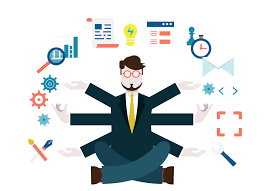 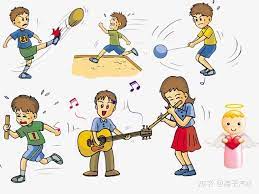 Gap?
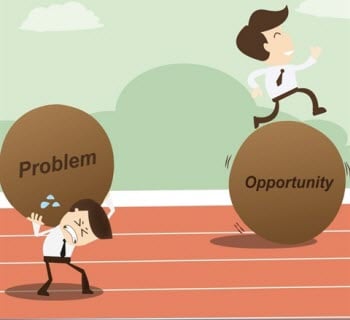 Opportunity!
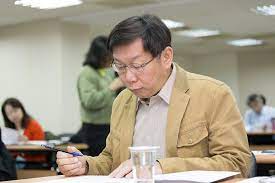 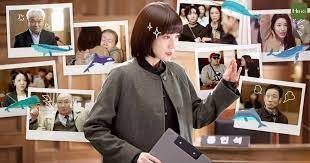 流程
2
1
3
4
3真情大考驗：有獎徵答
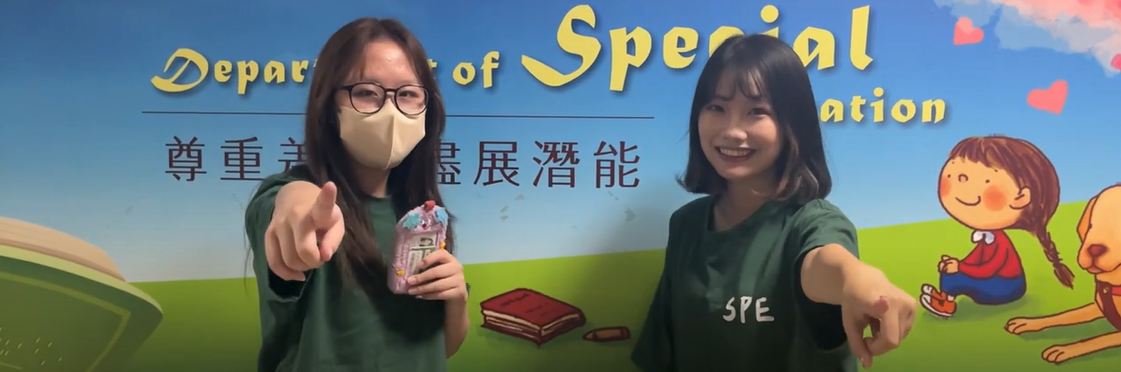 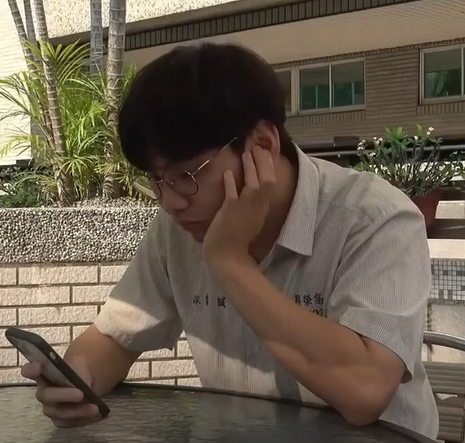 【2025大學OPEN DAY系列影音】 
https://www.youtube.com/watch?v=fiXiR1gkDKg
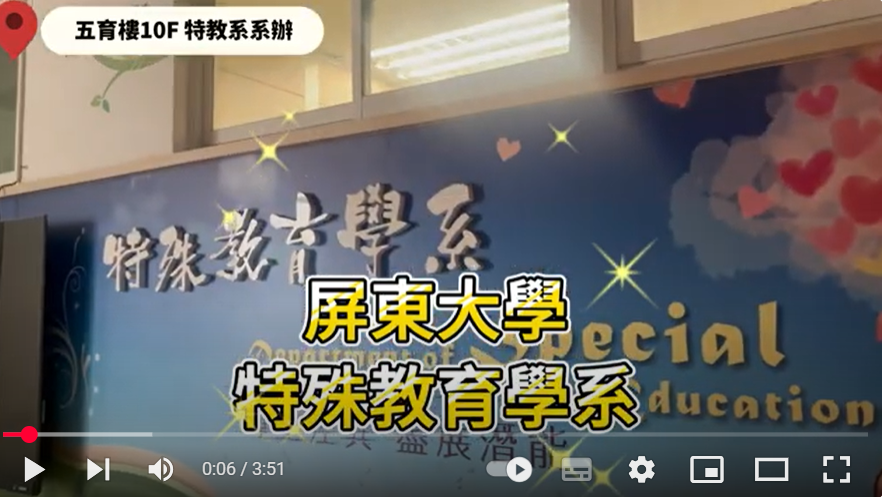 【2024大學OPEN DAY系列影音】解鎖課程｜教育｜國立屏東大學特殊教育學系 - YouTube
https://special.nptu.edu.tw/
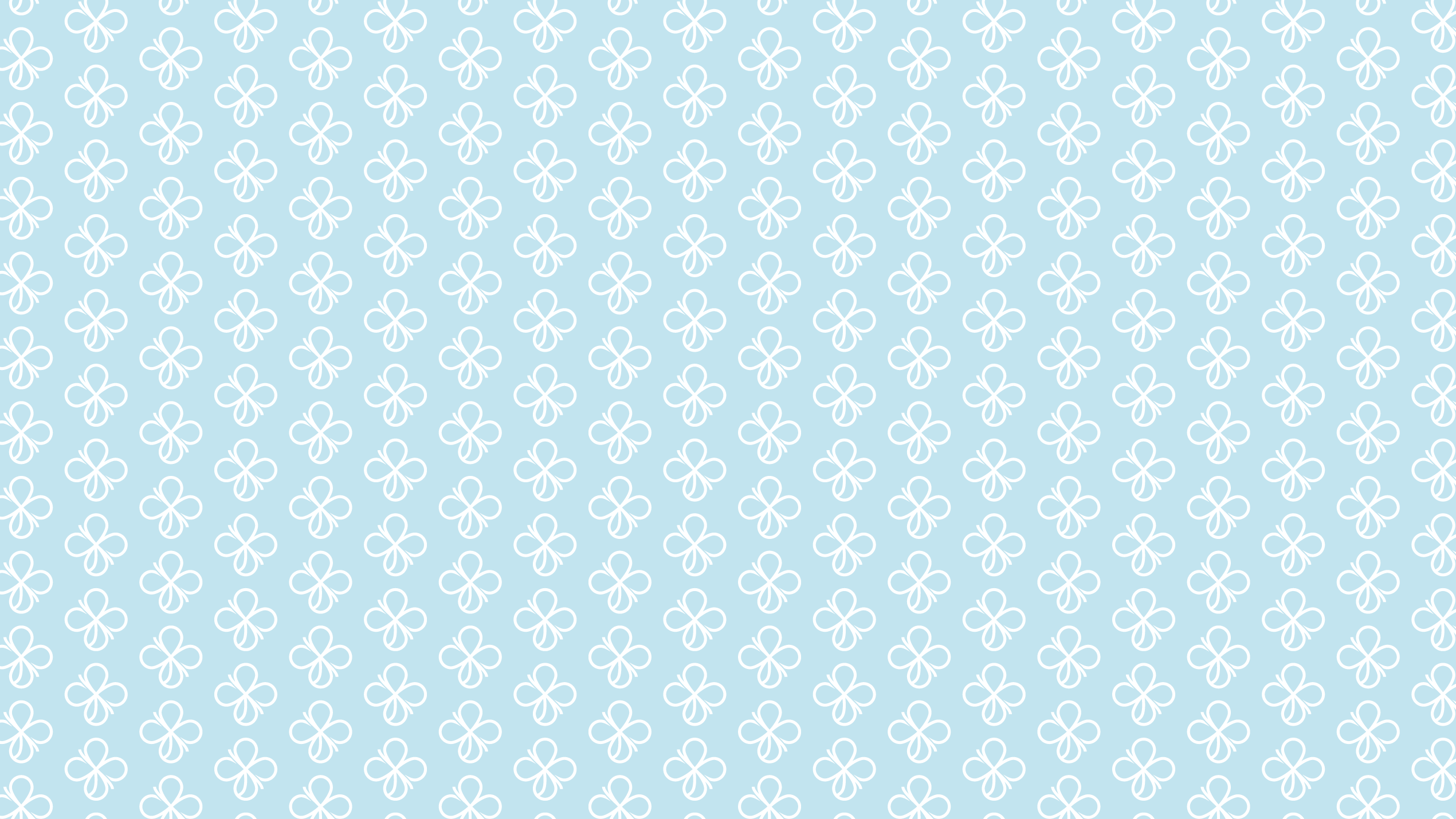 What’s more? 114學年度公費生名額
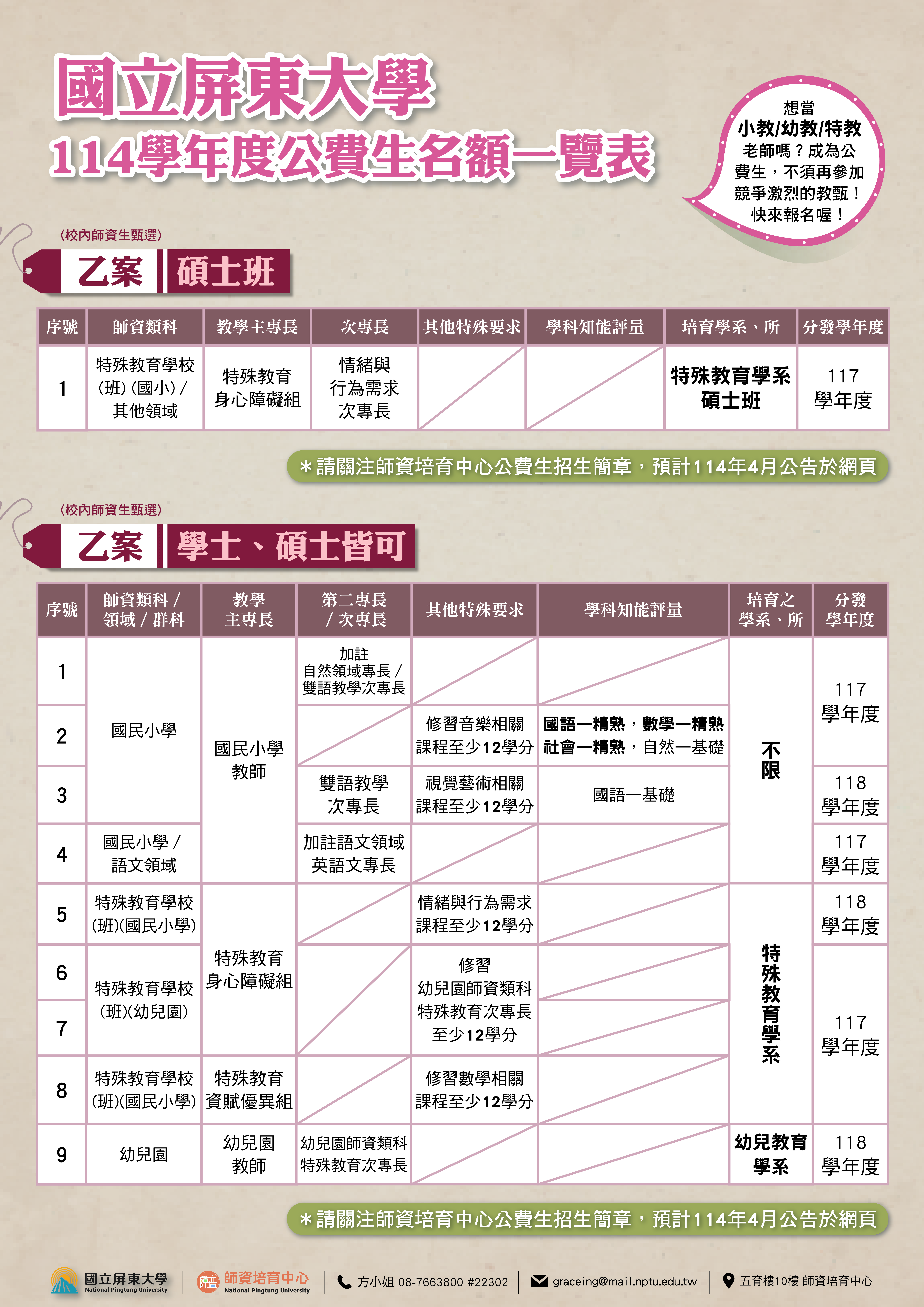 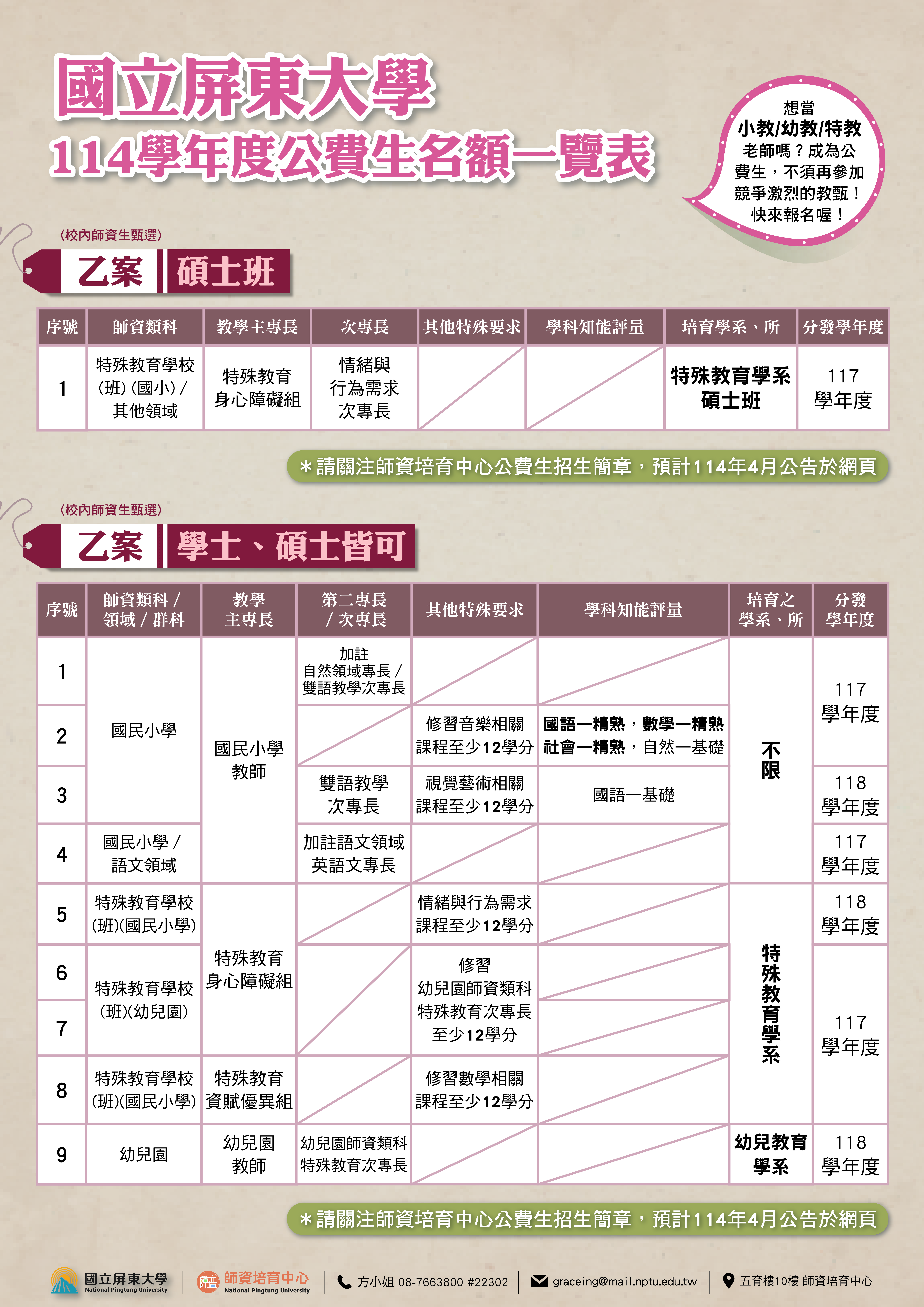 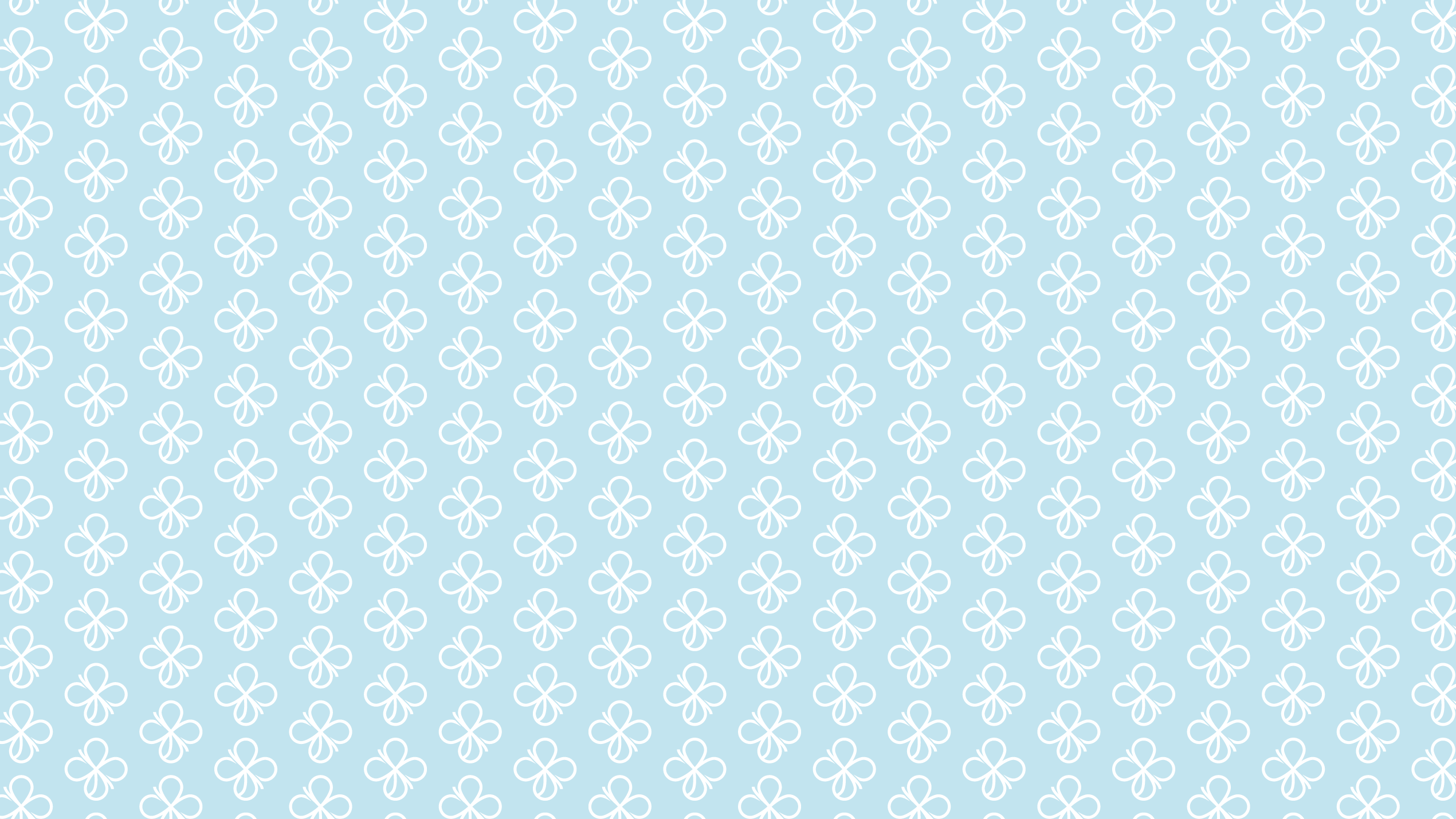 海外見習及姊妹校
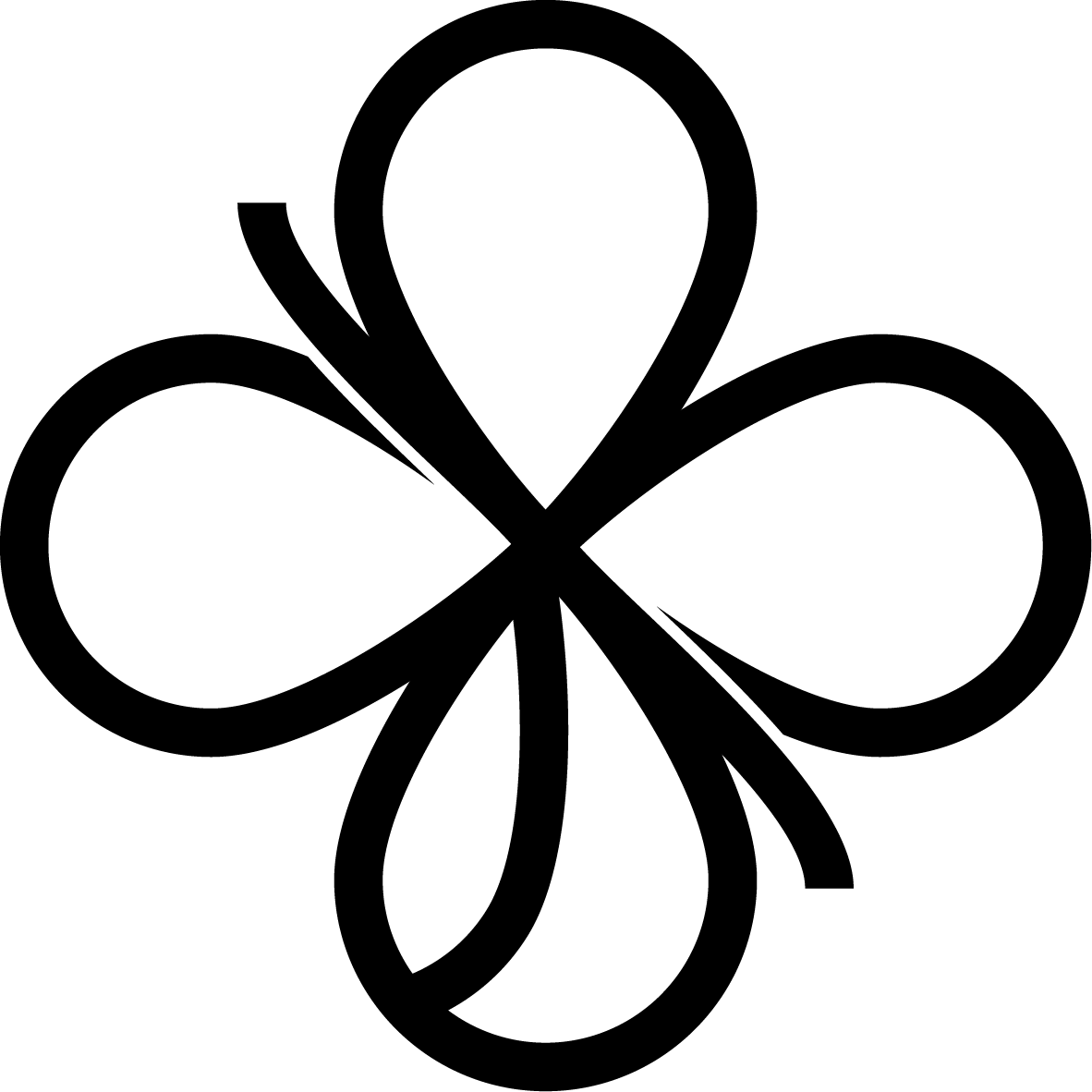 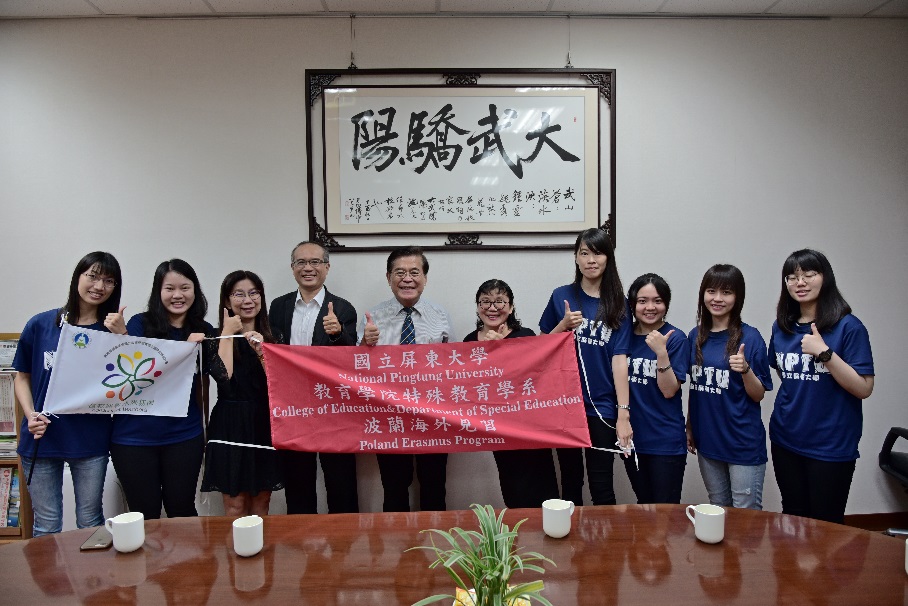 波
蘭
海
外
見
習
美國俄亥俄州海外見習
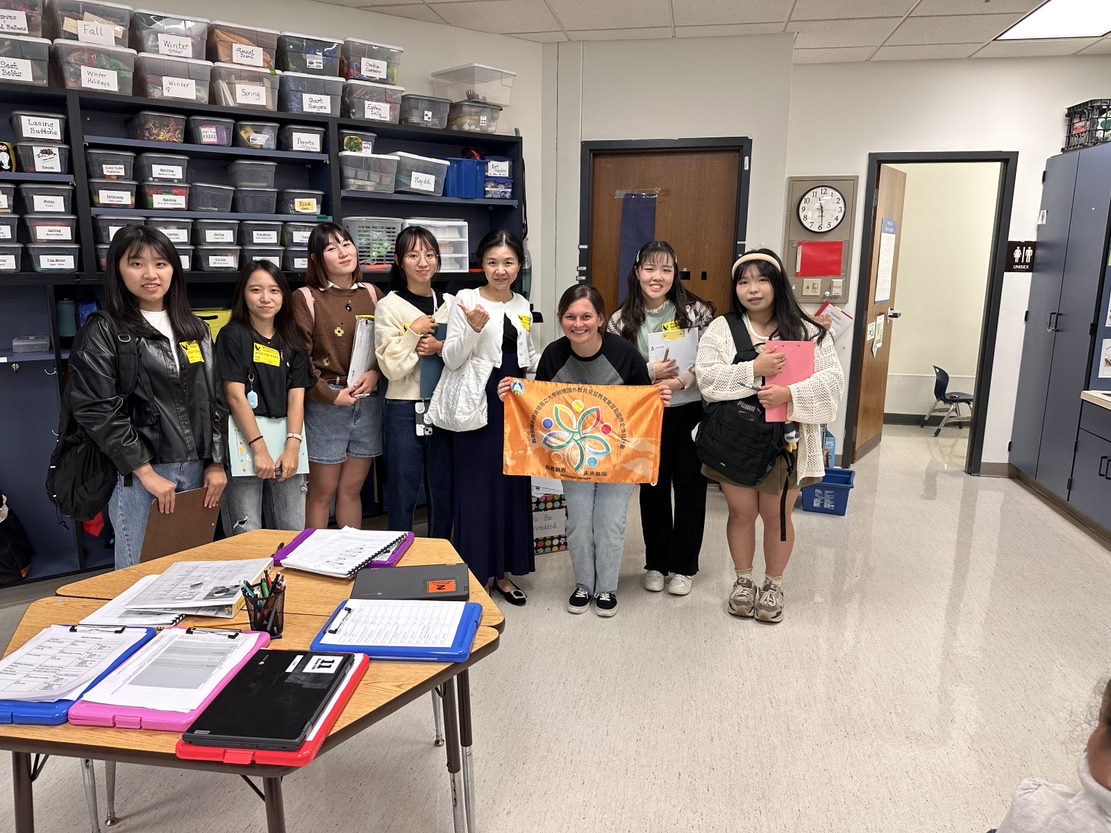 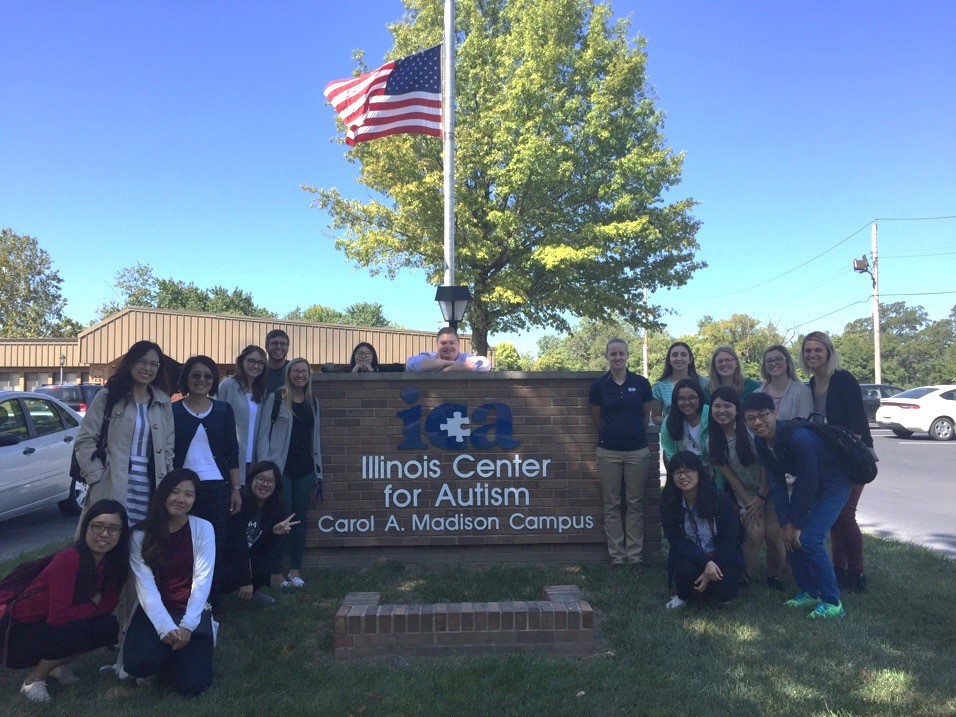 美國東伊利諾大學
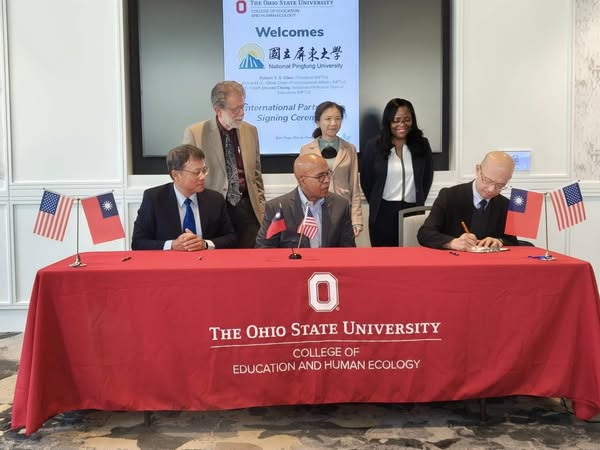 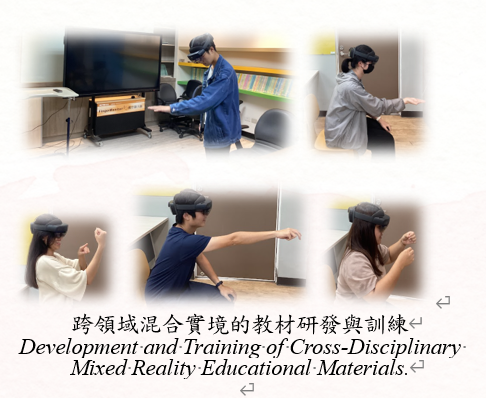 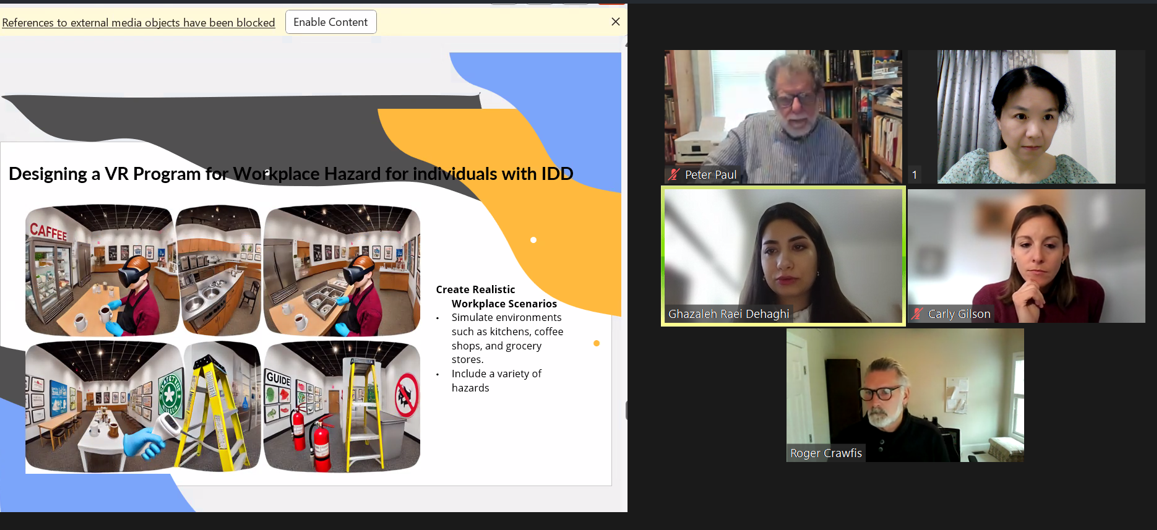 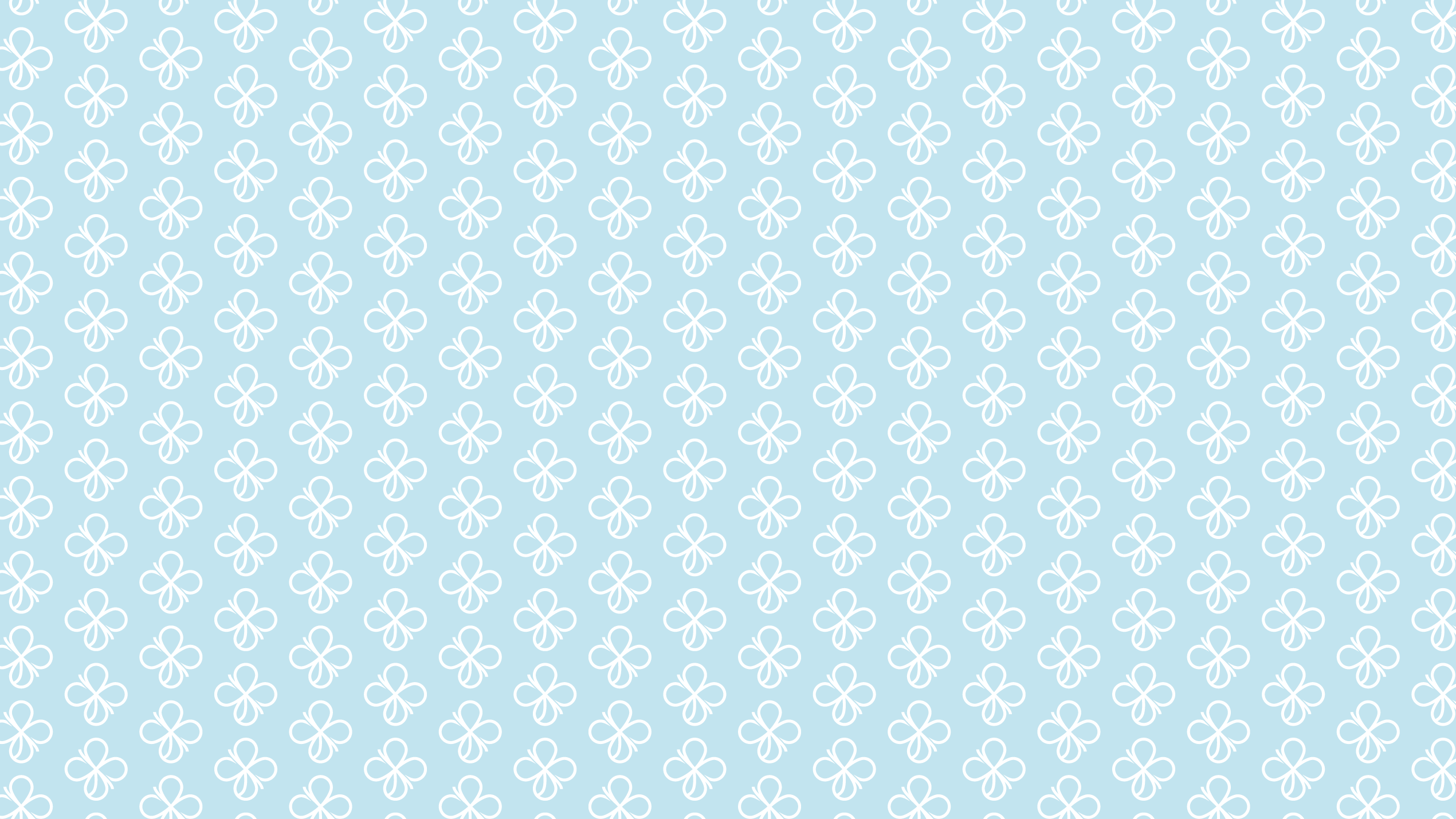 屏大特教我們培育
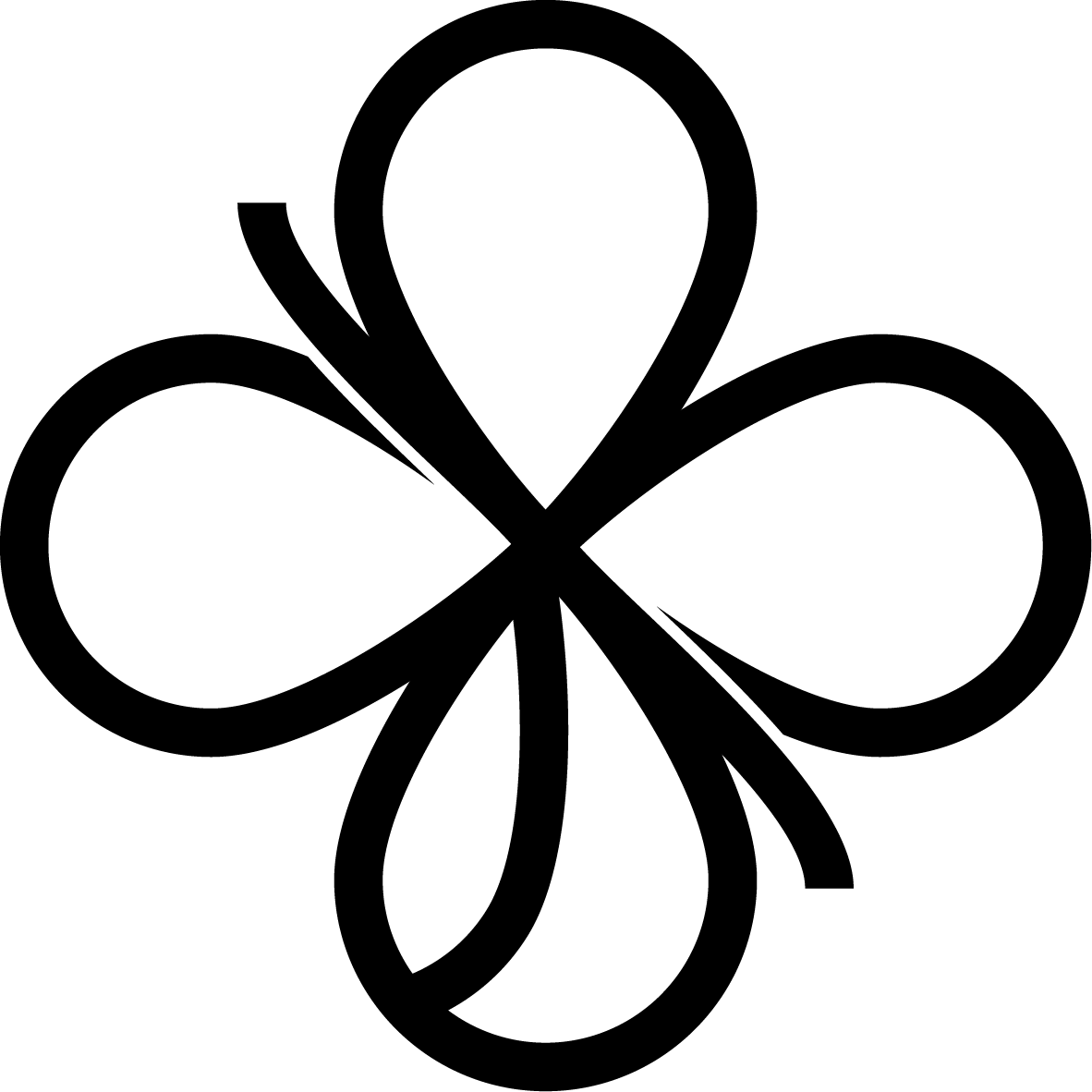 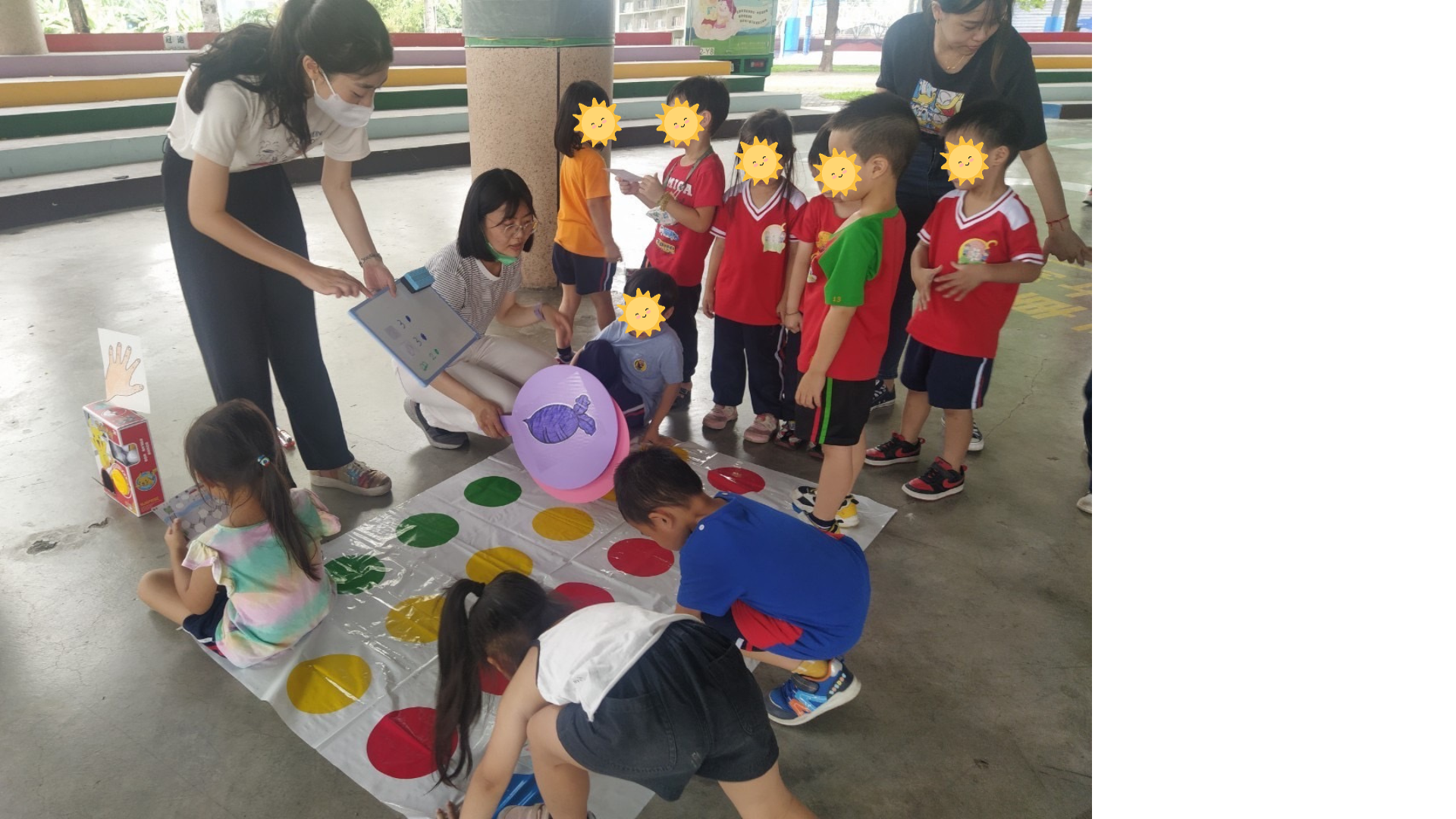 學前身障類
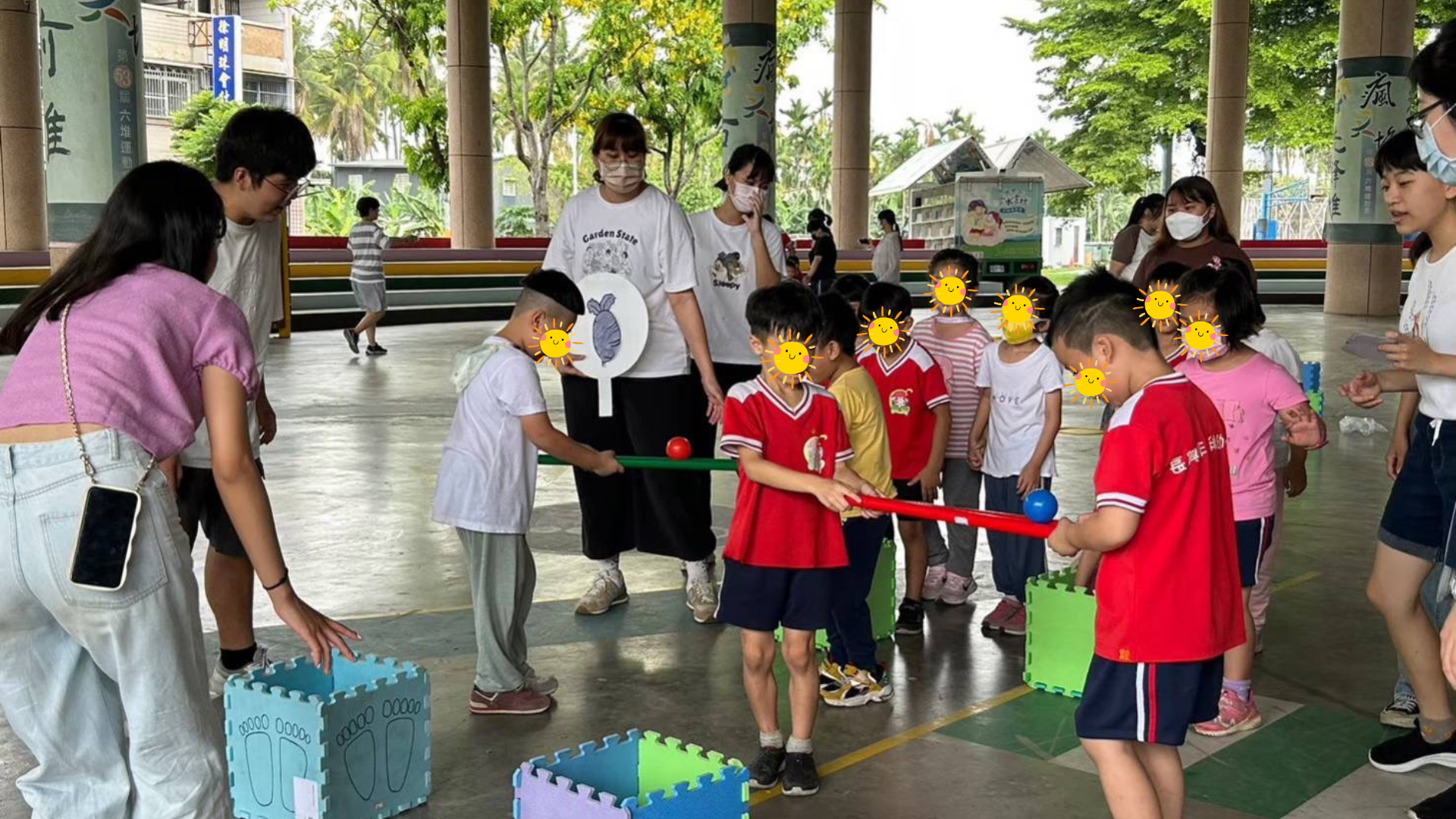 教學現場觀摩
教材教具製作
實地活動帶領
幼兒園帶領活動
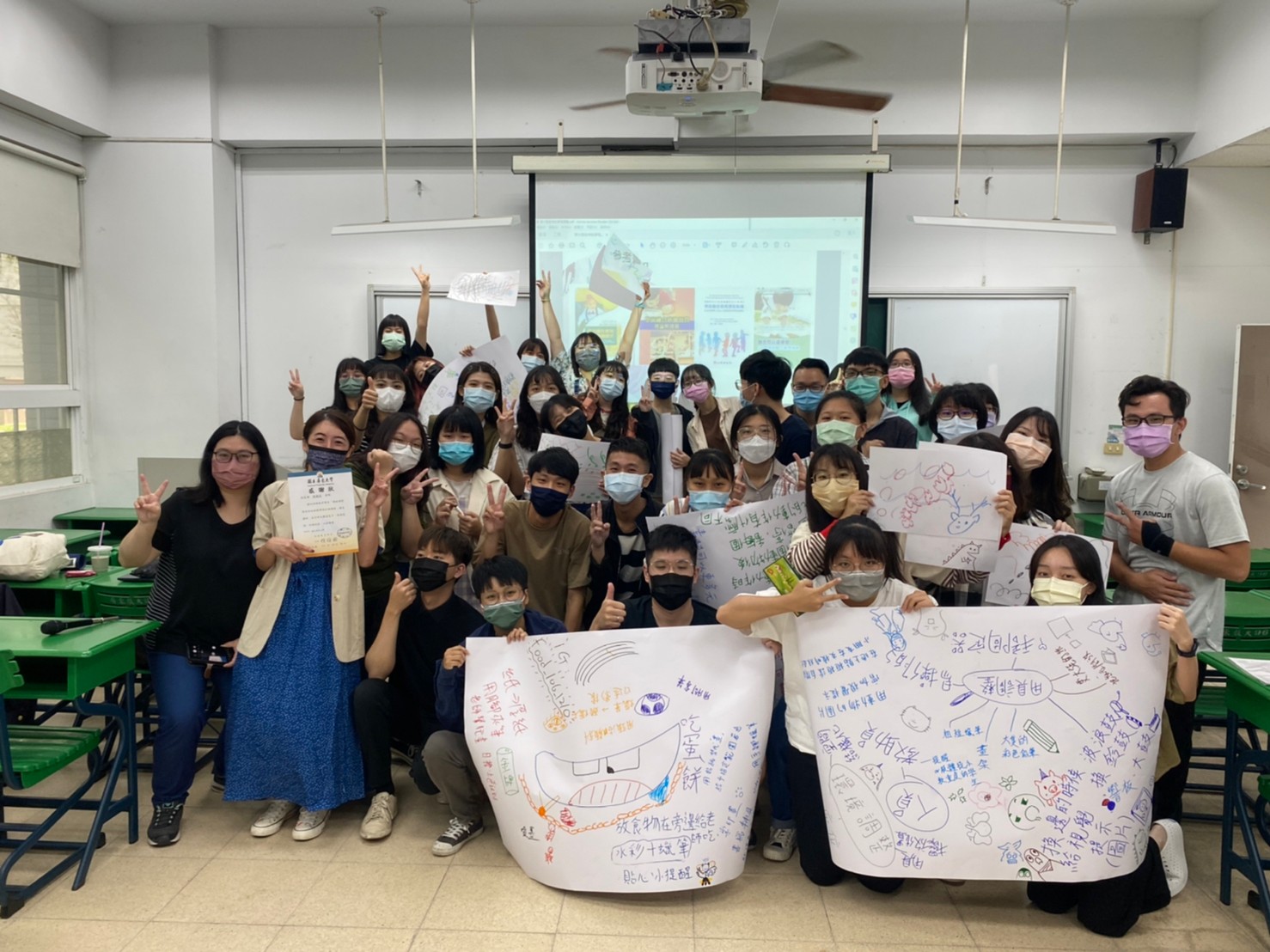 教學現場活動實施
學前特教課程調整與教學設計講座
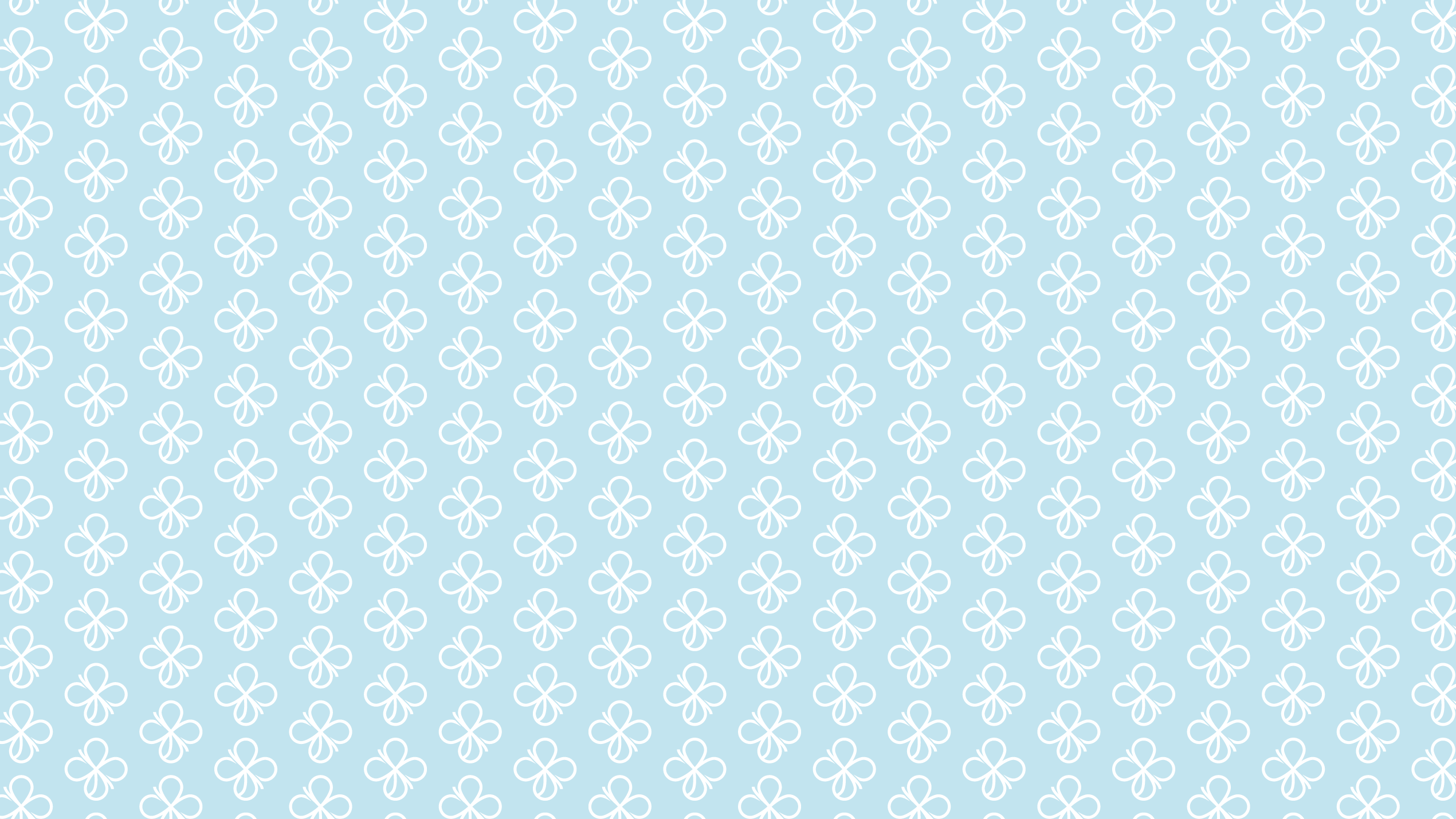 屏大特教我們培育
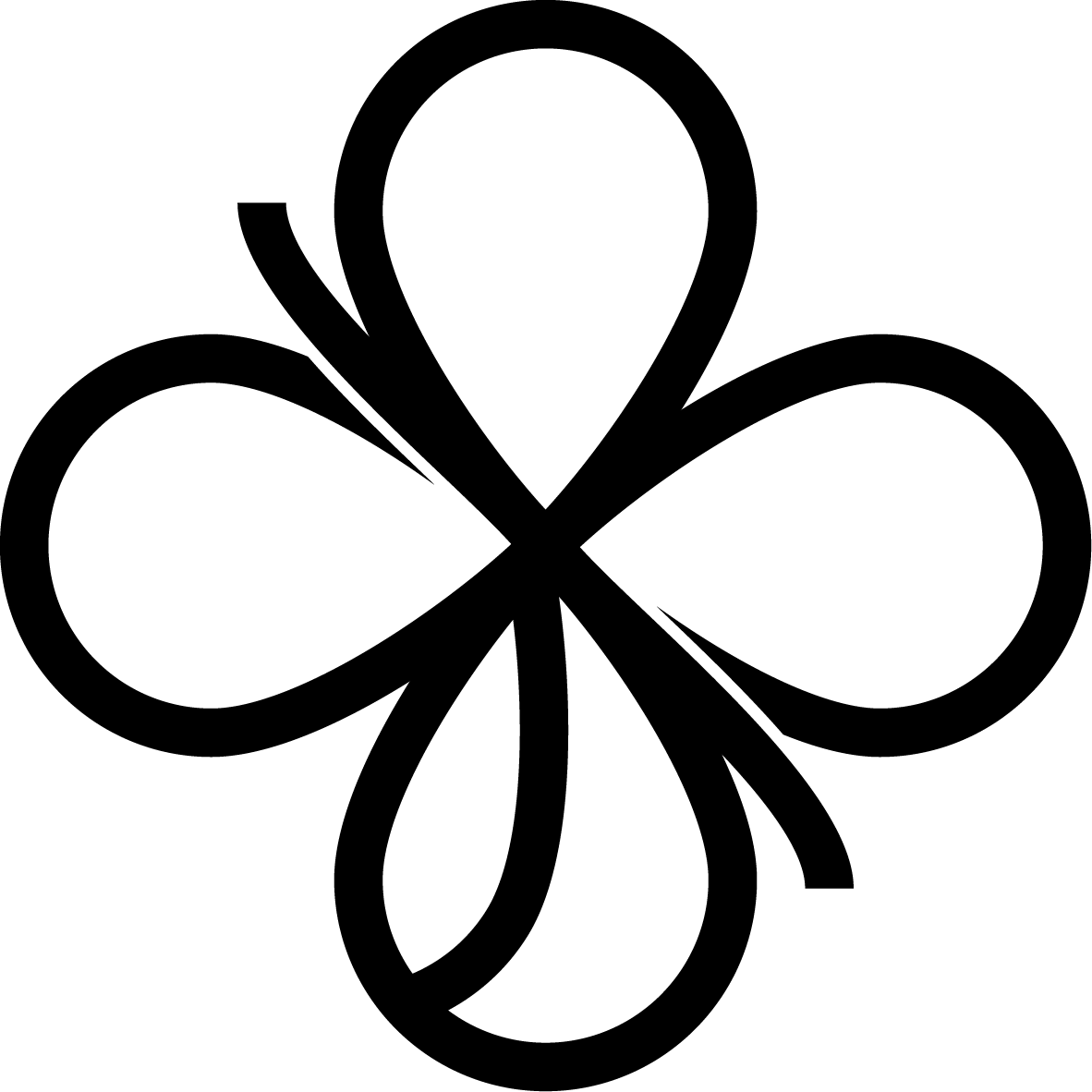 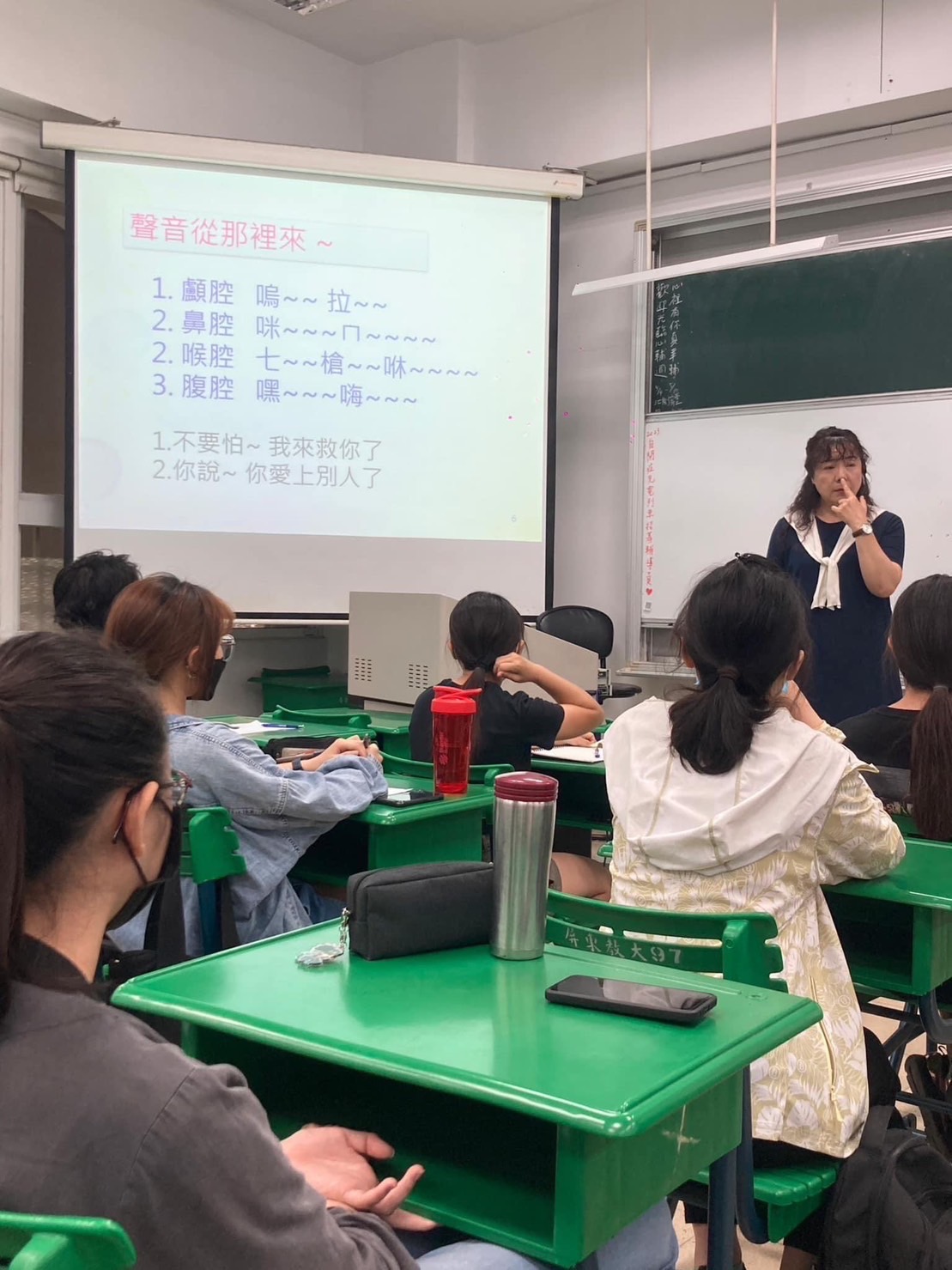 國小身障類
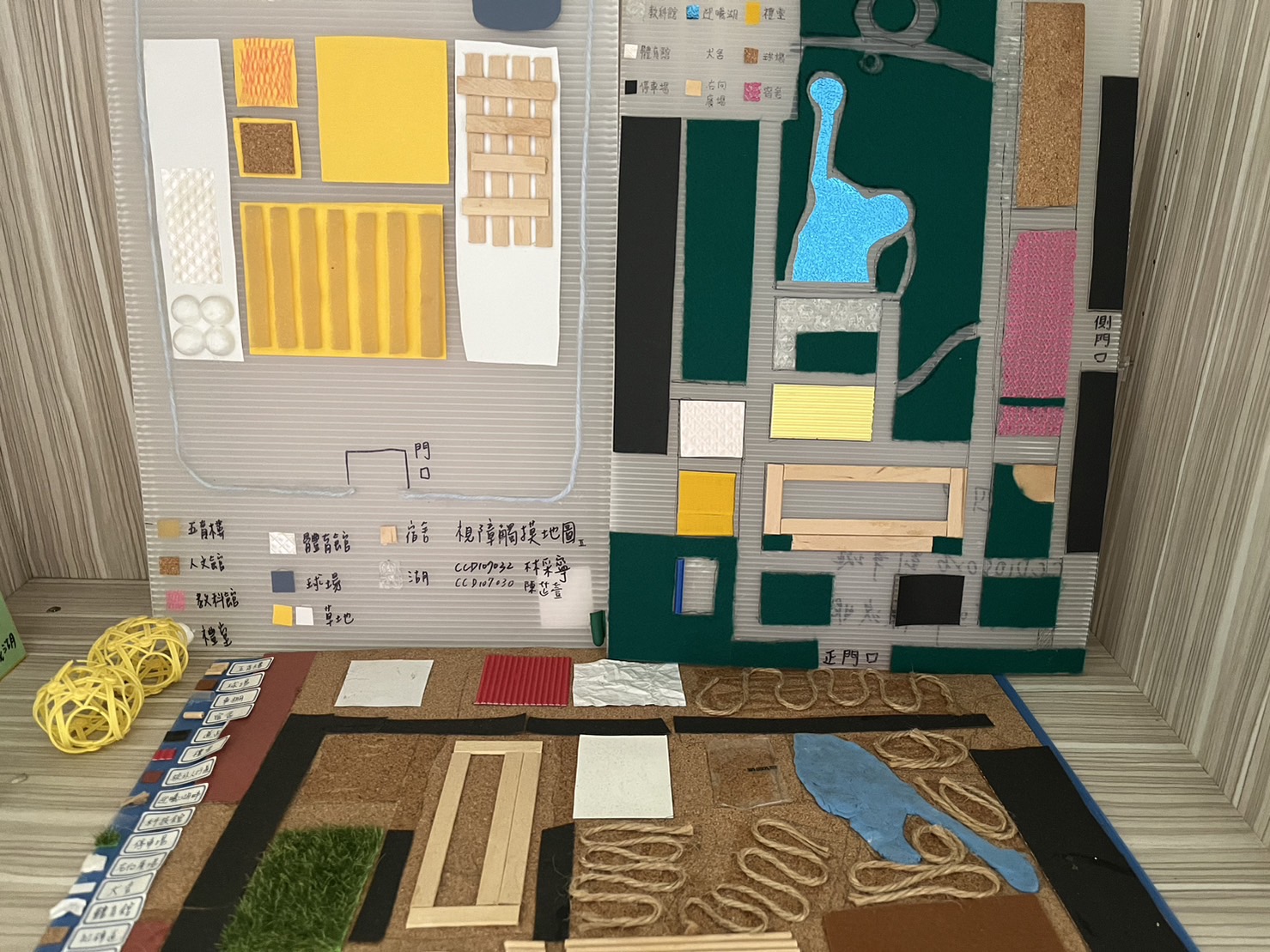 豐富專業知能
訪談各界人才
專題演講增能
各式輔具教學
說故事技巧教學
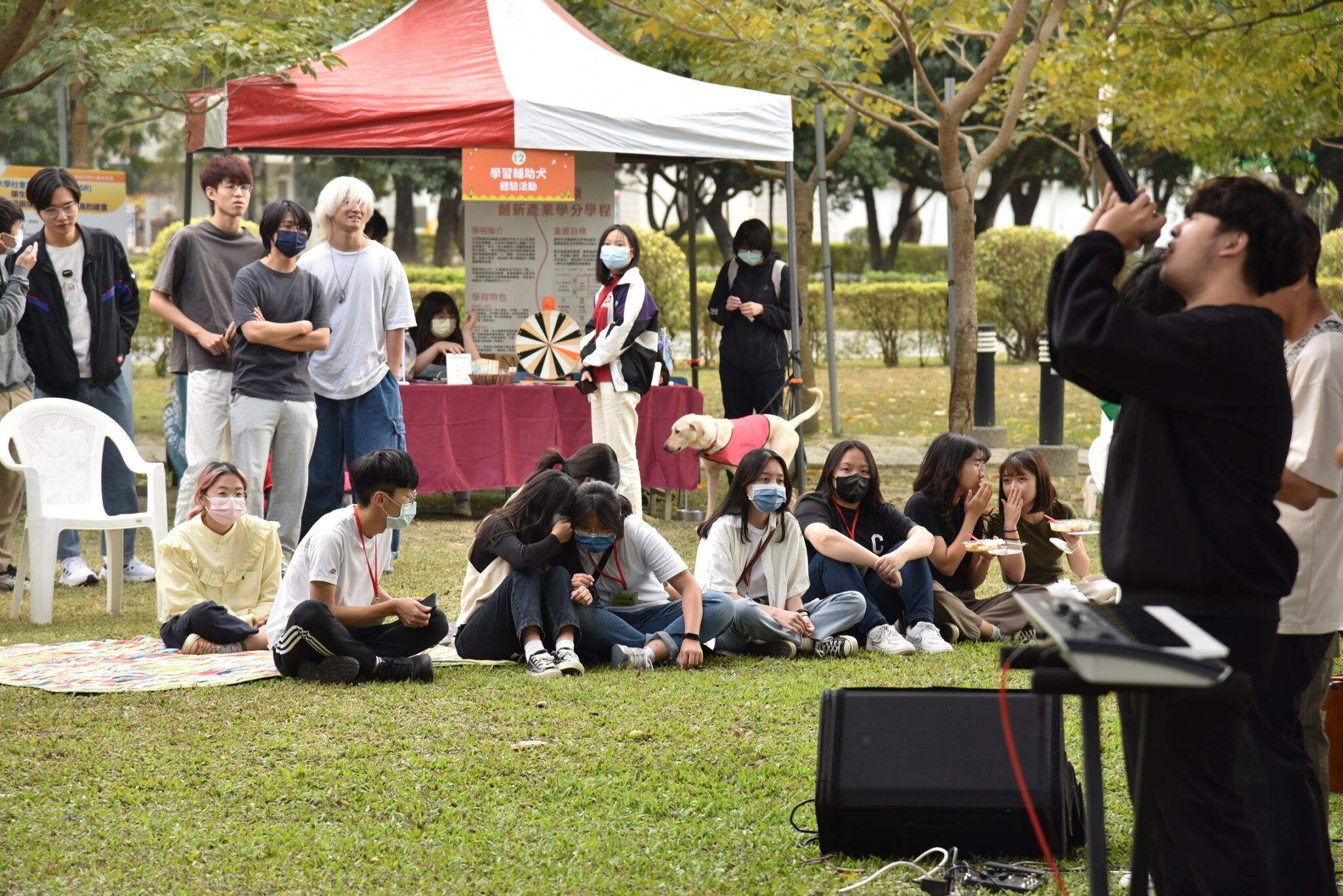 各類教材實做(觸覺地圖)
《特教心勢力-DOG樂愛有你》草地音樂會
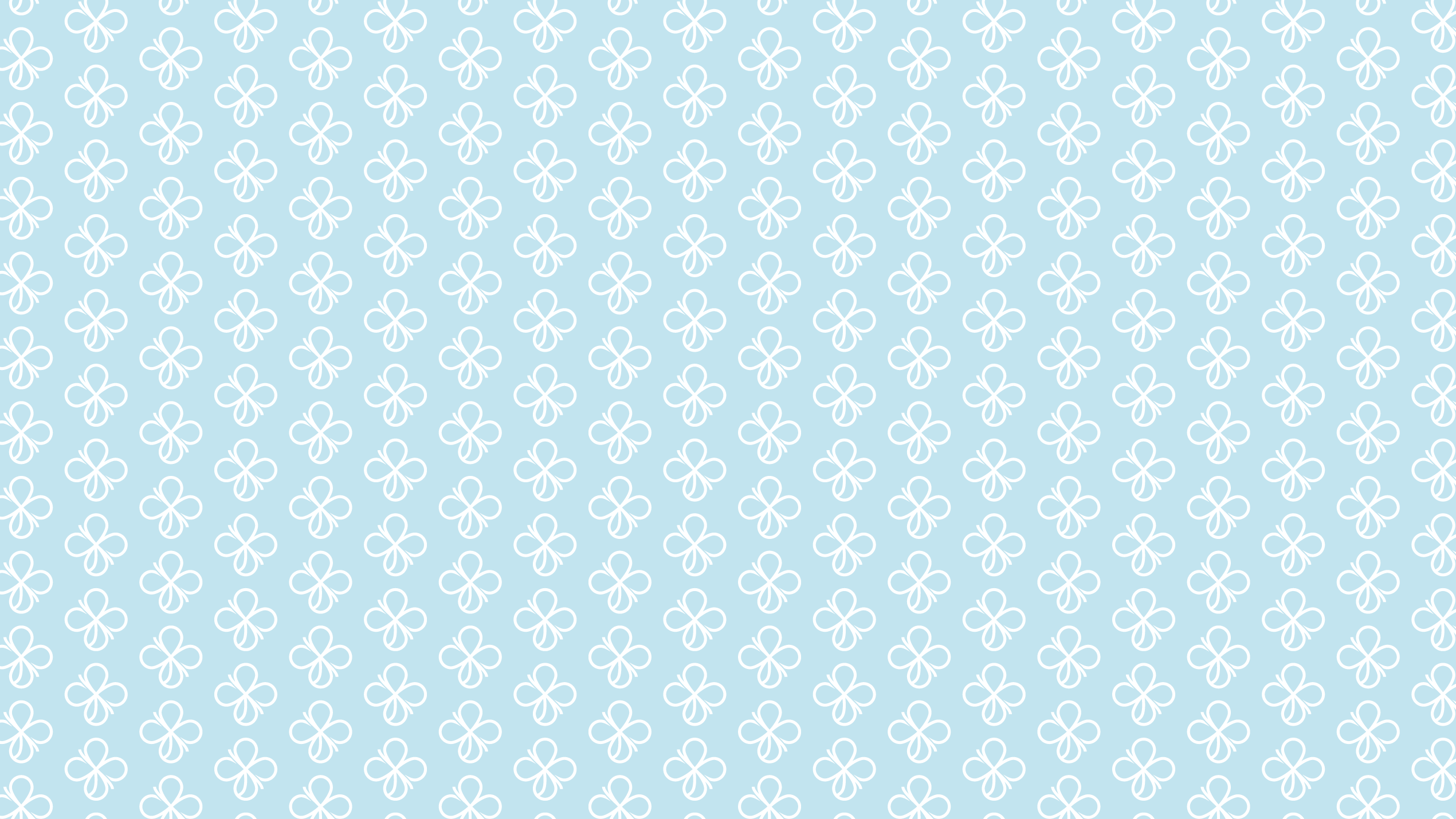 多元的體驗讓未來有更多可能性
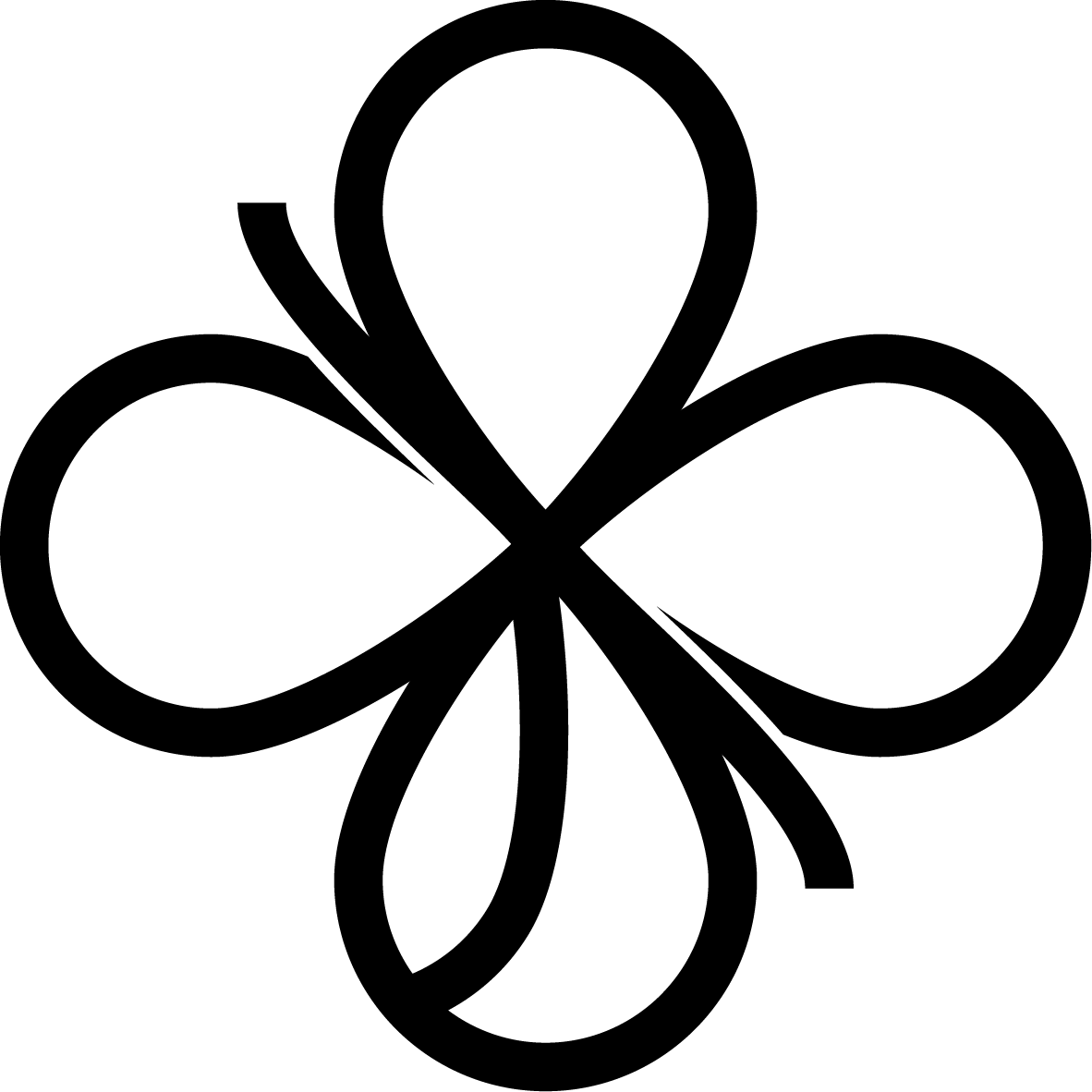 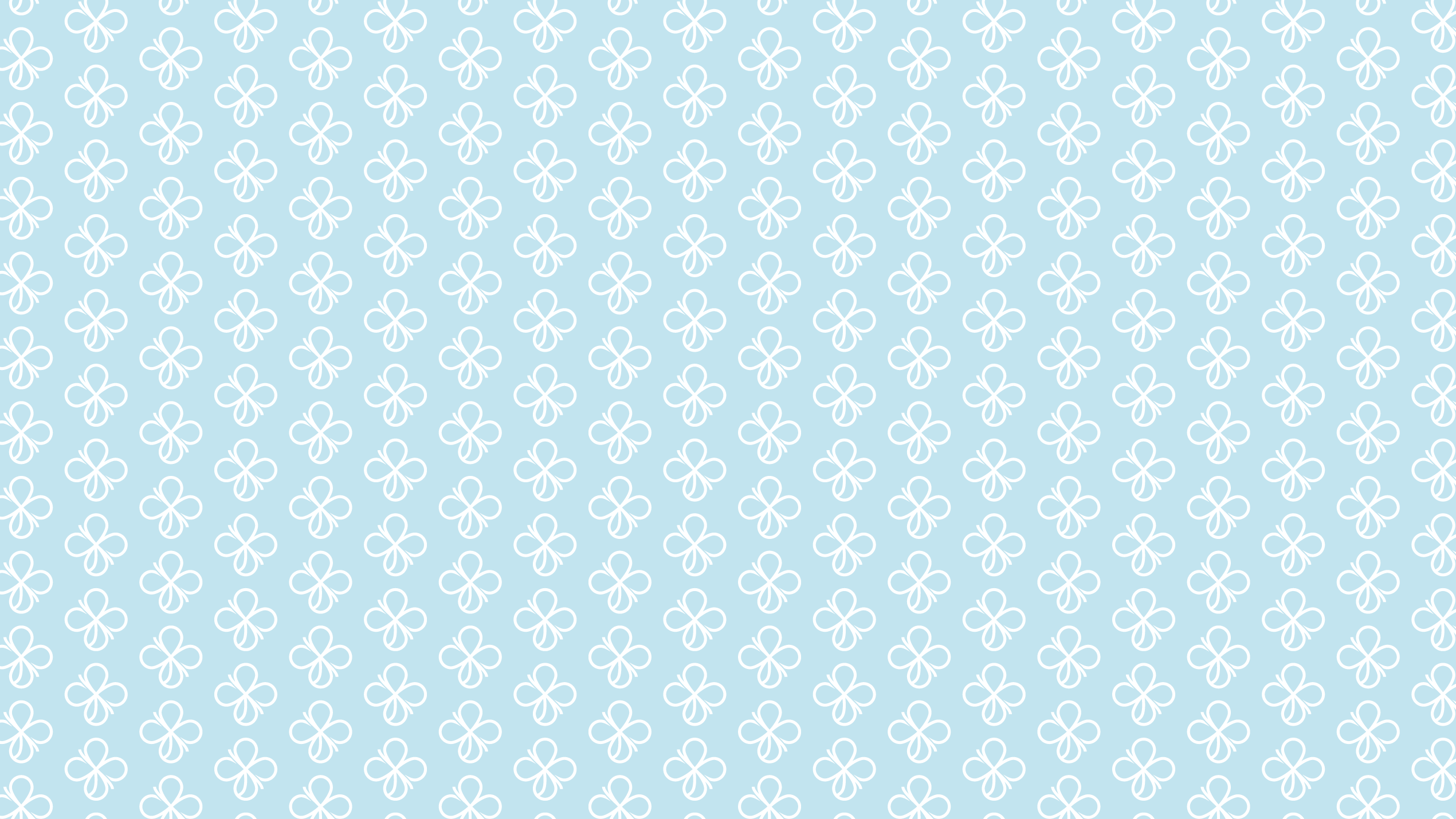 系上舉辦的豐富營隊
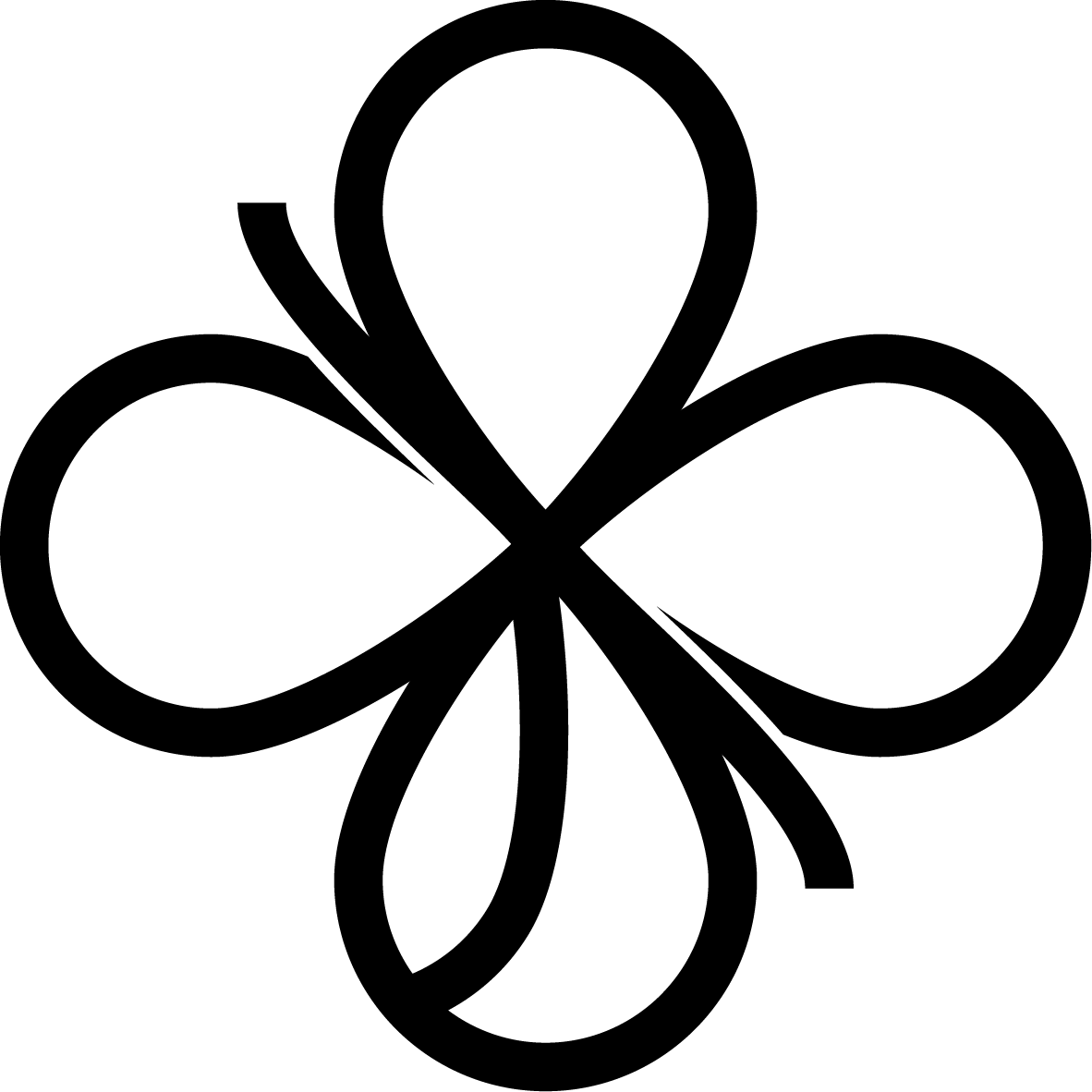 2020第二十屆脊髓損傷者全國運動會
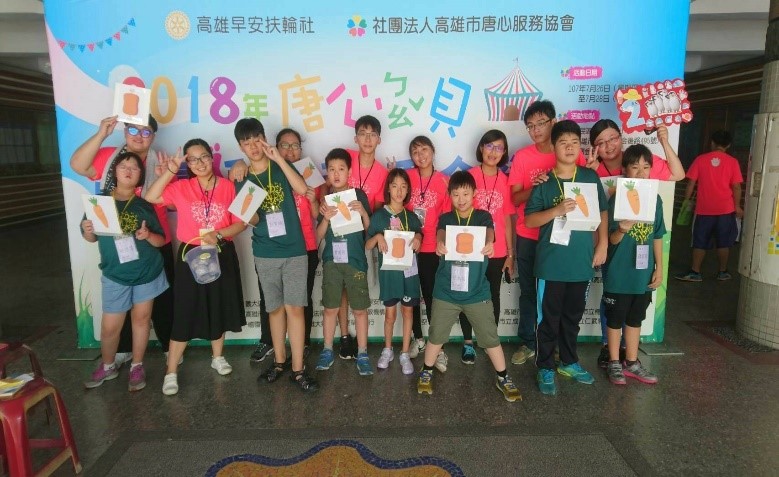 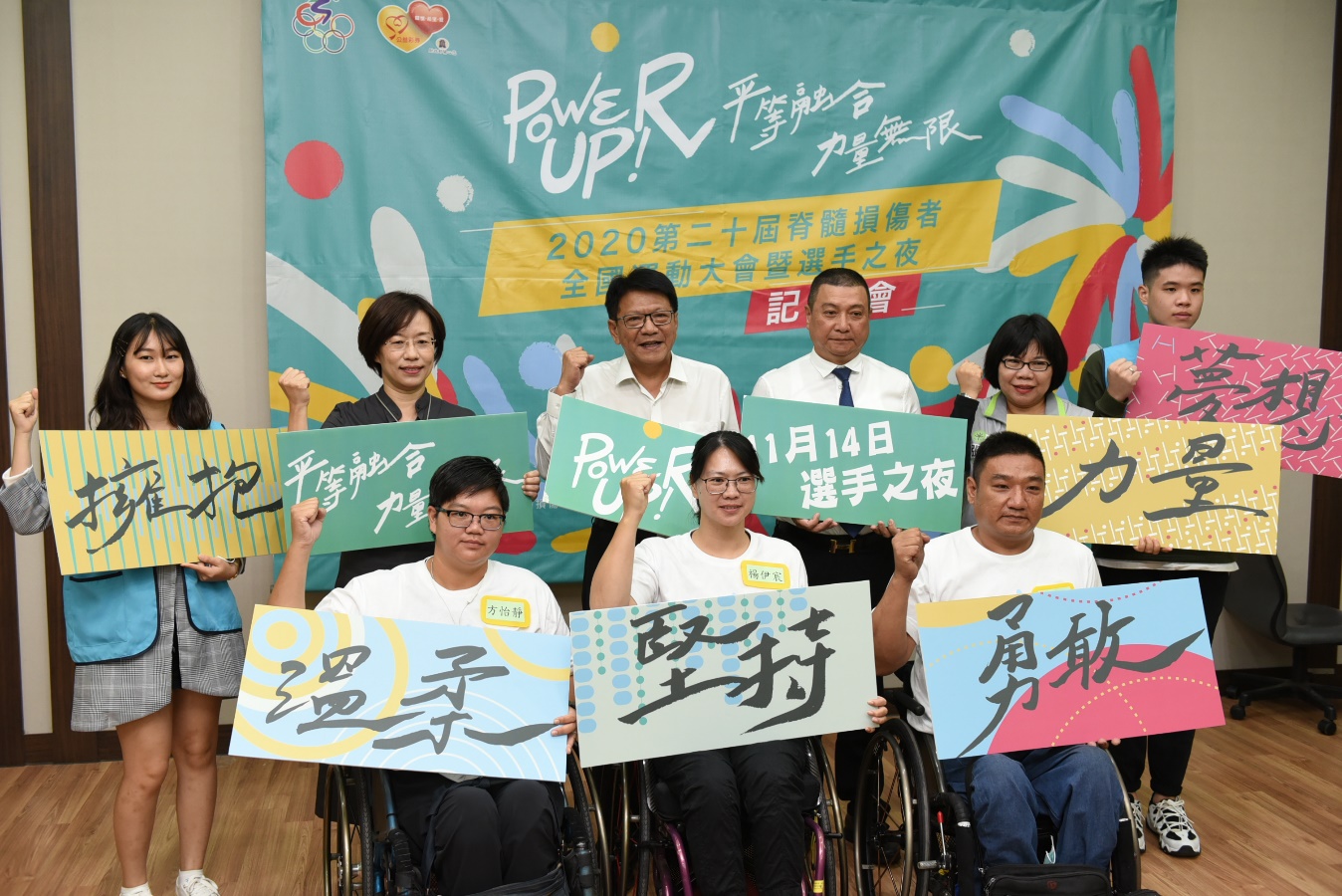 一邊學習的同時可以一邊規劃未來的發展方向
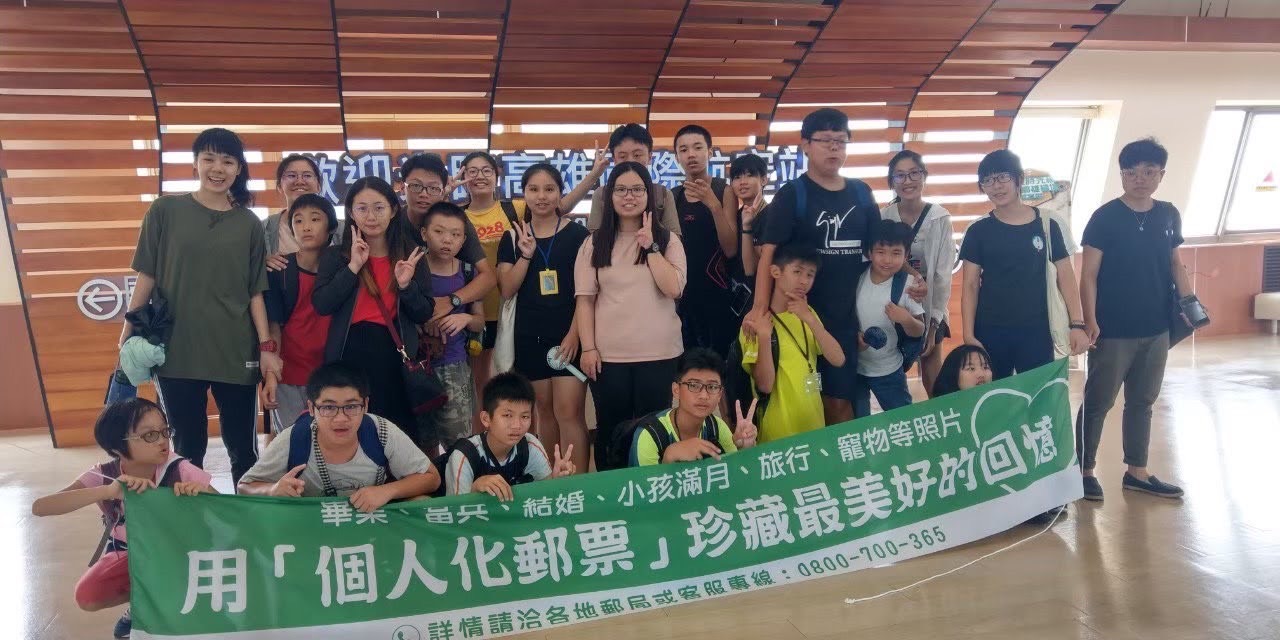 2018唐心寶貝夏令營
2019自閉症充電列車夏令營
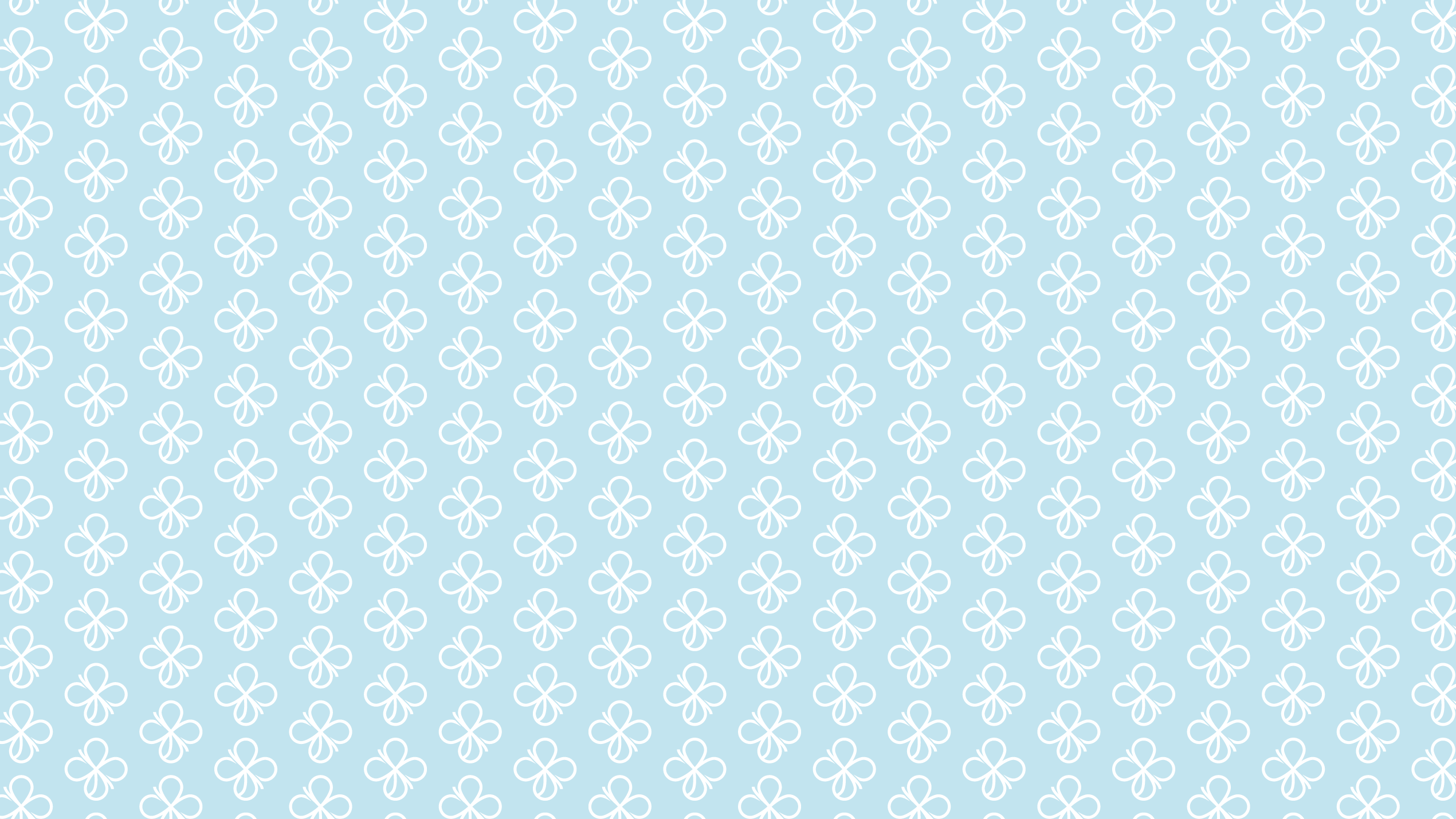 自主社群-在學習的路上絕不孤單
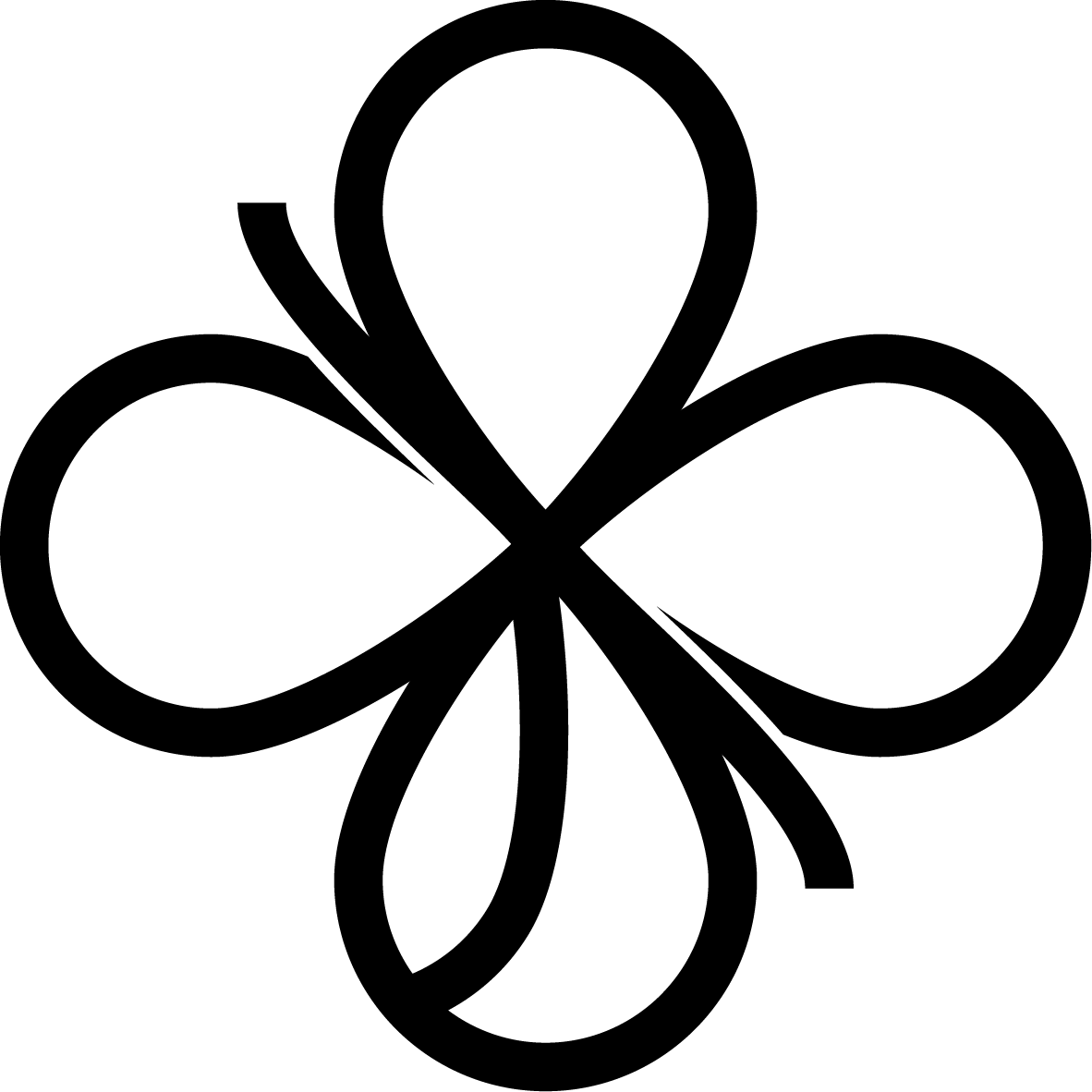 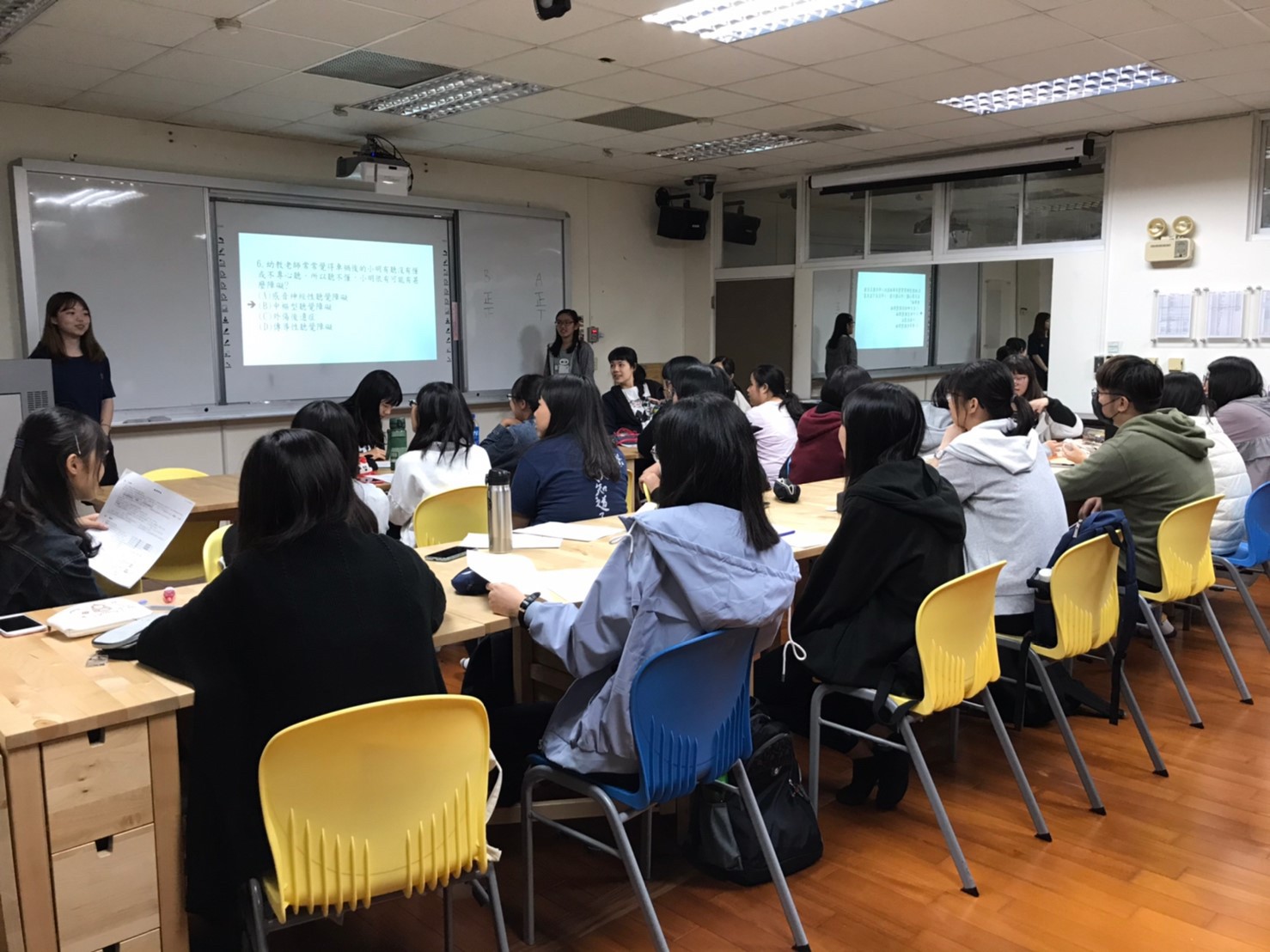 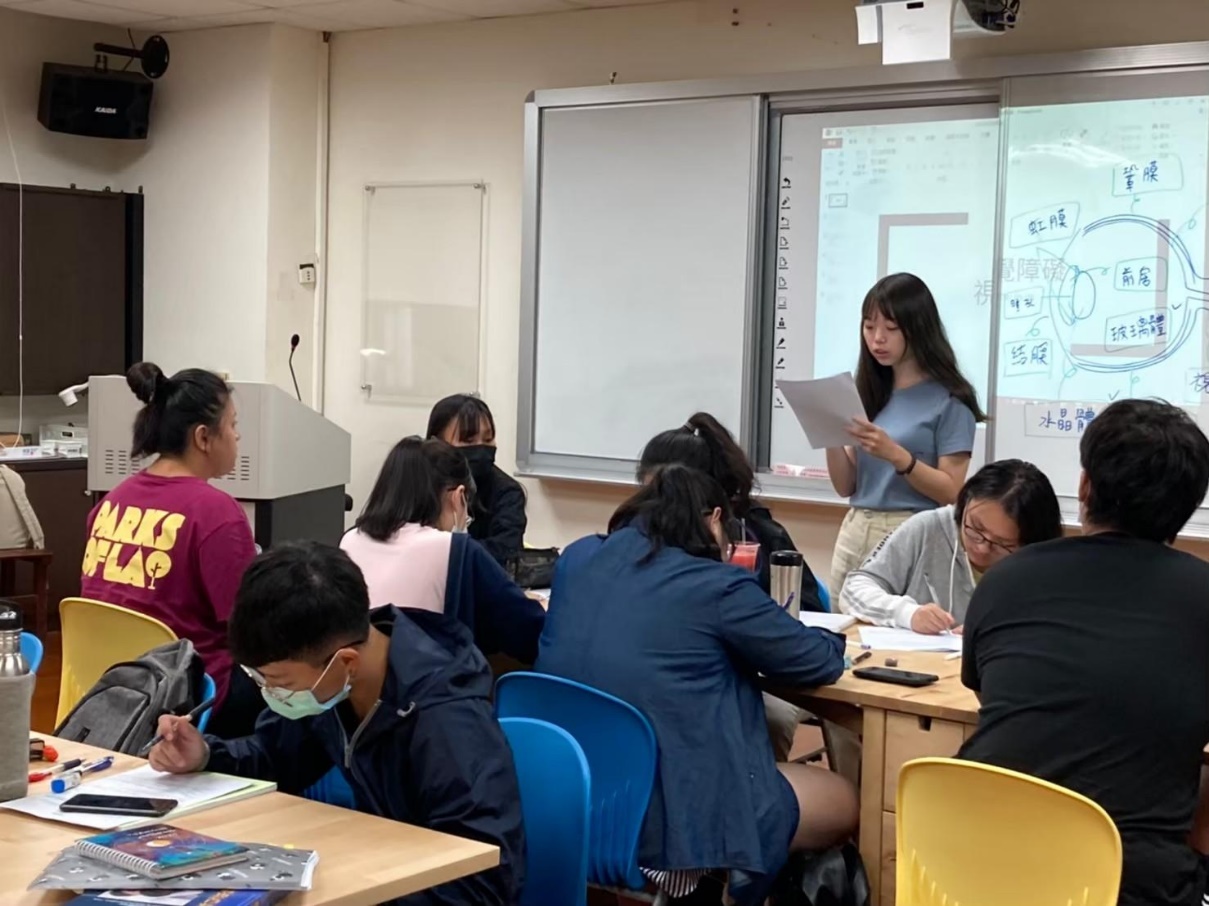 課業輔導組
教甄教檢組
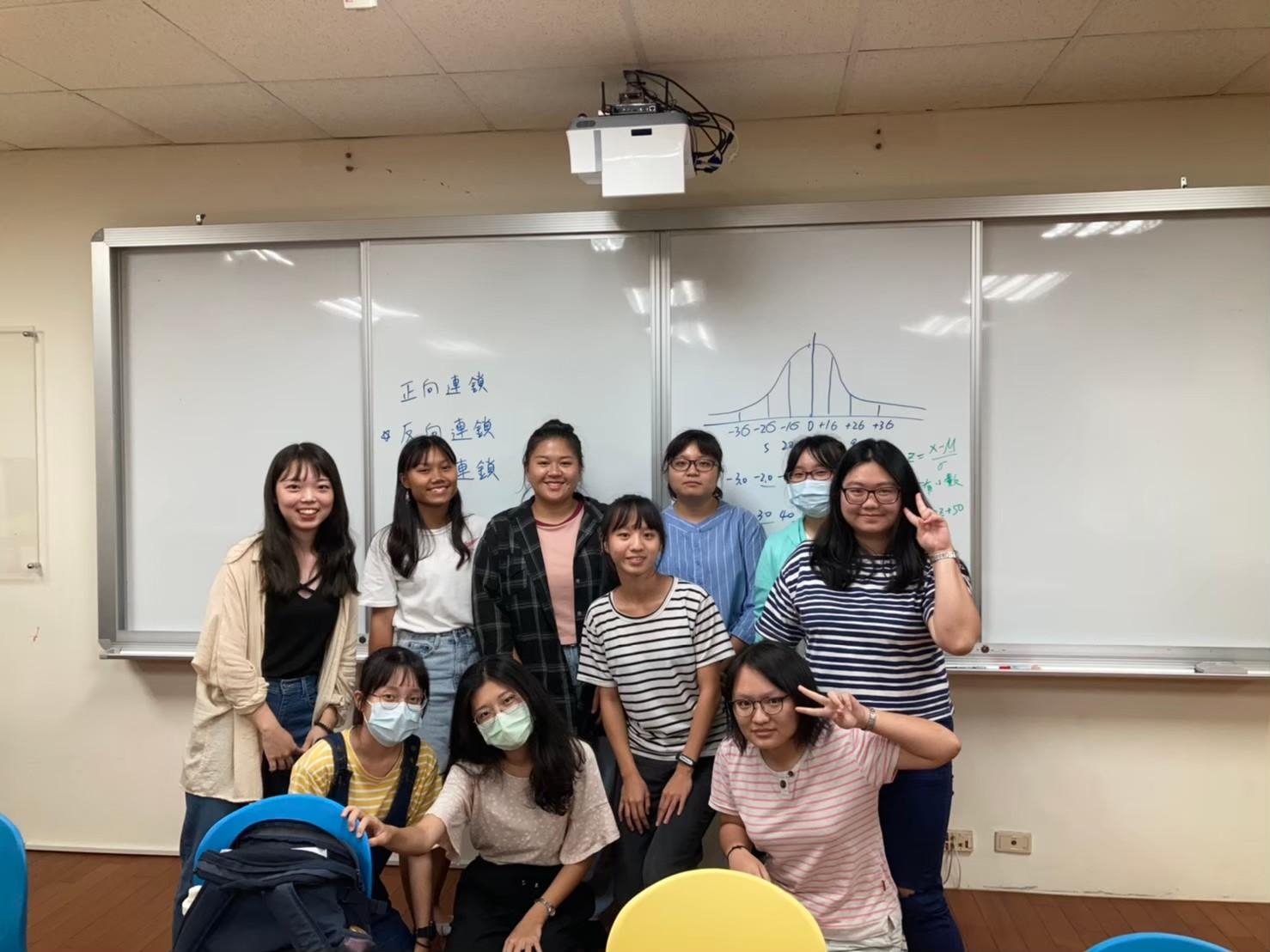 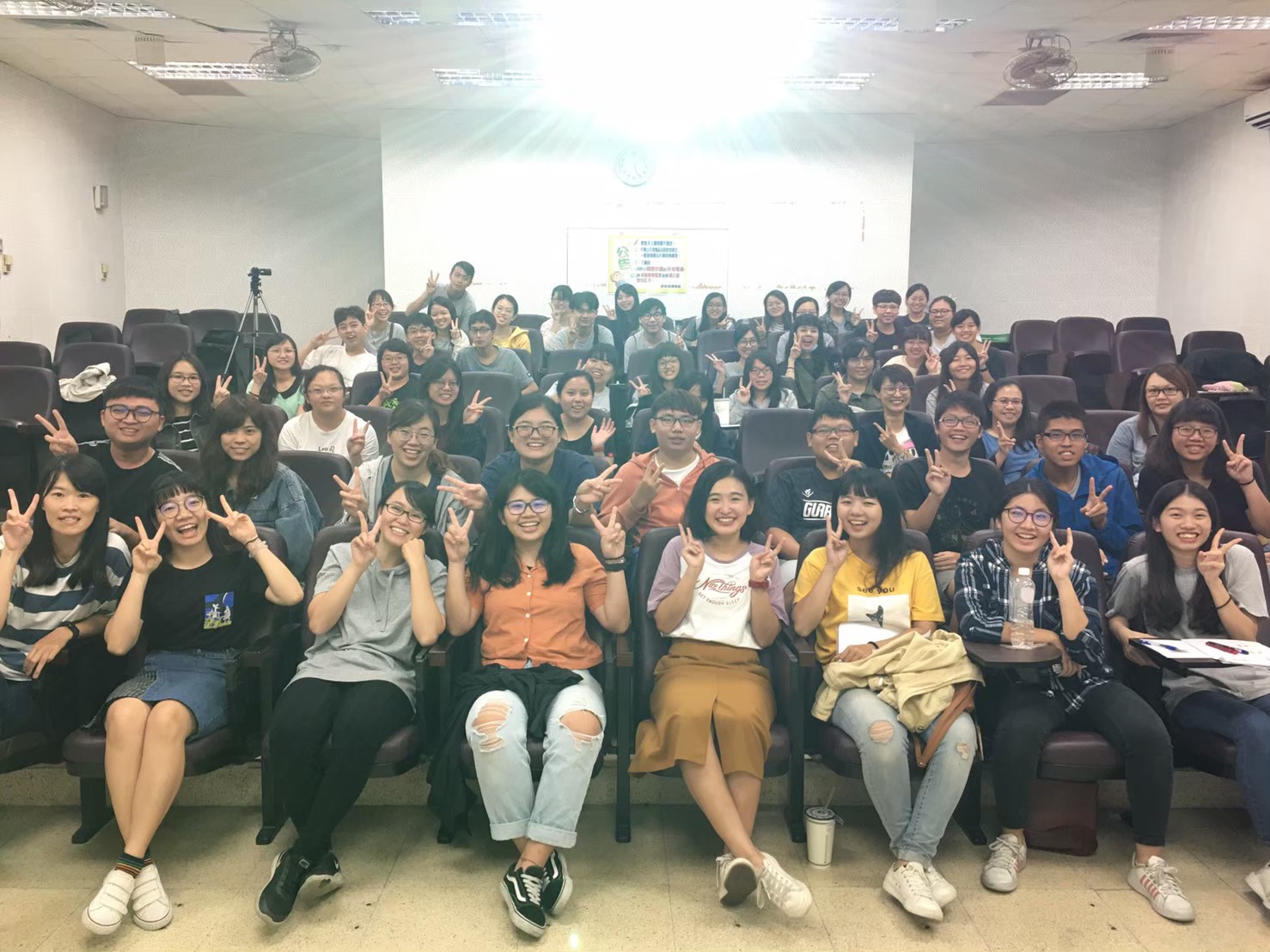 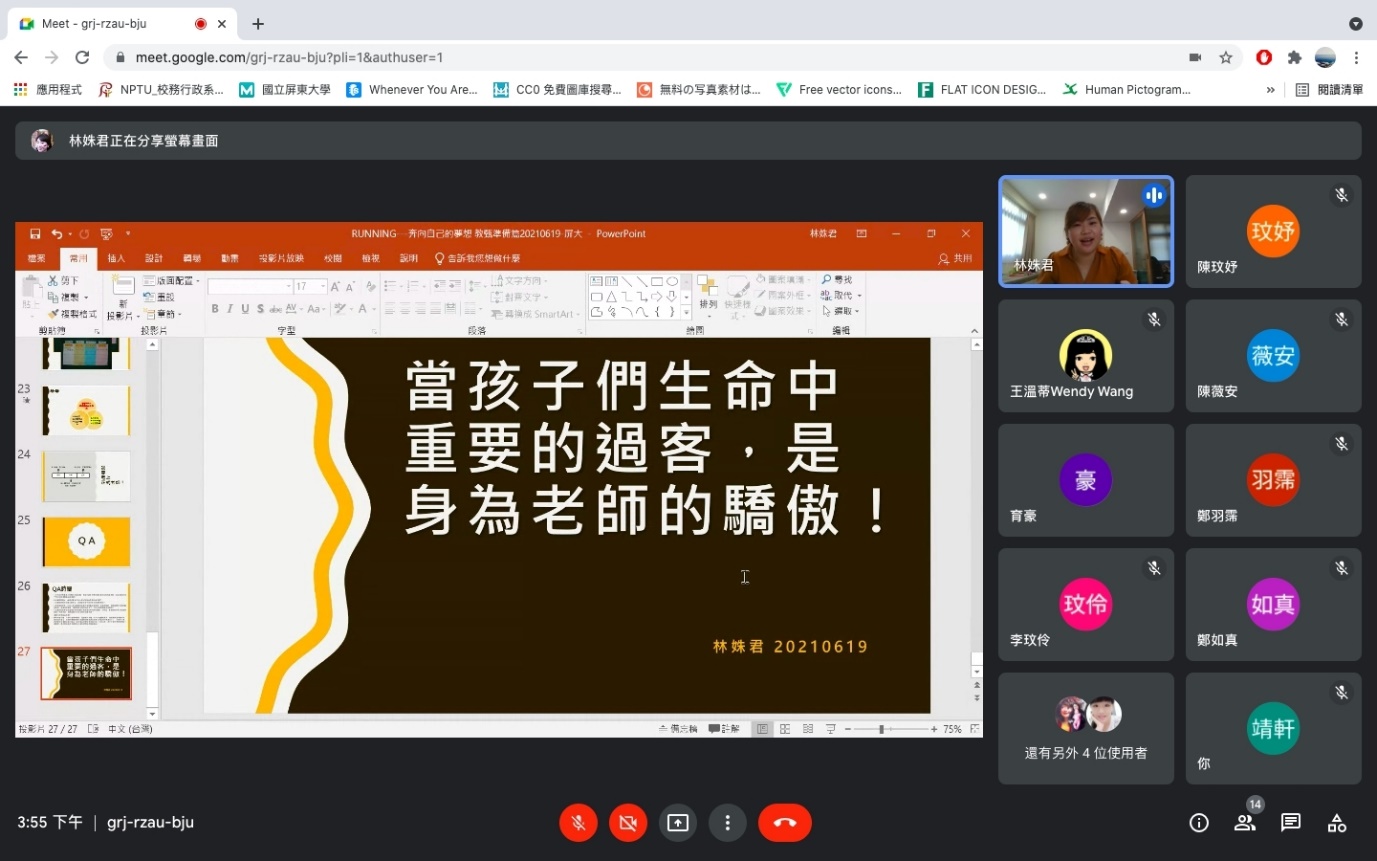 講座增能組
29
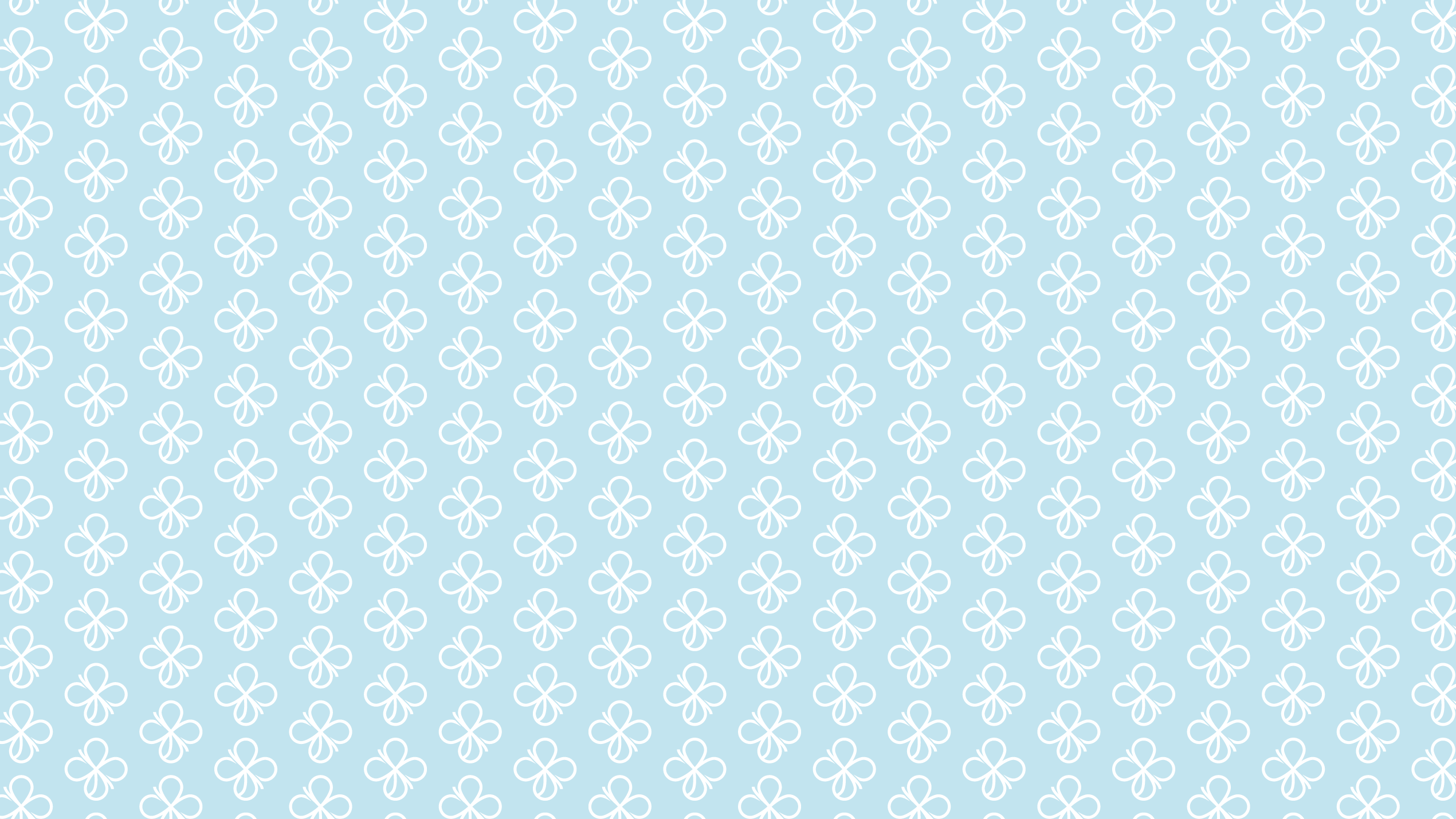 專業創新與拓展
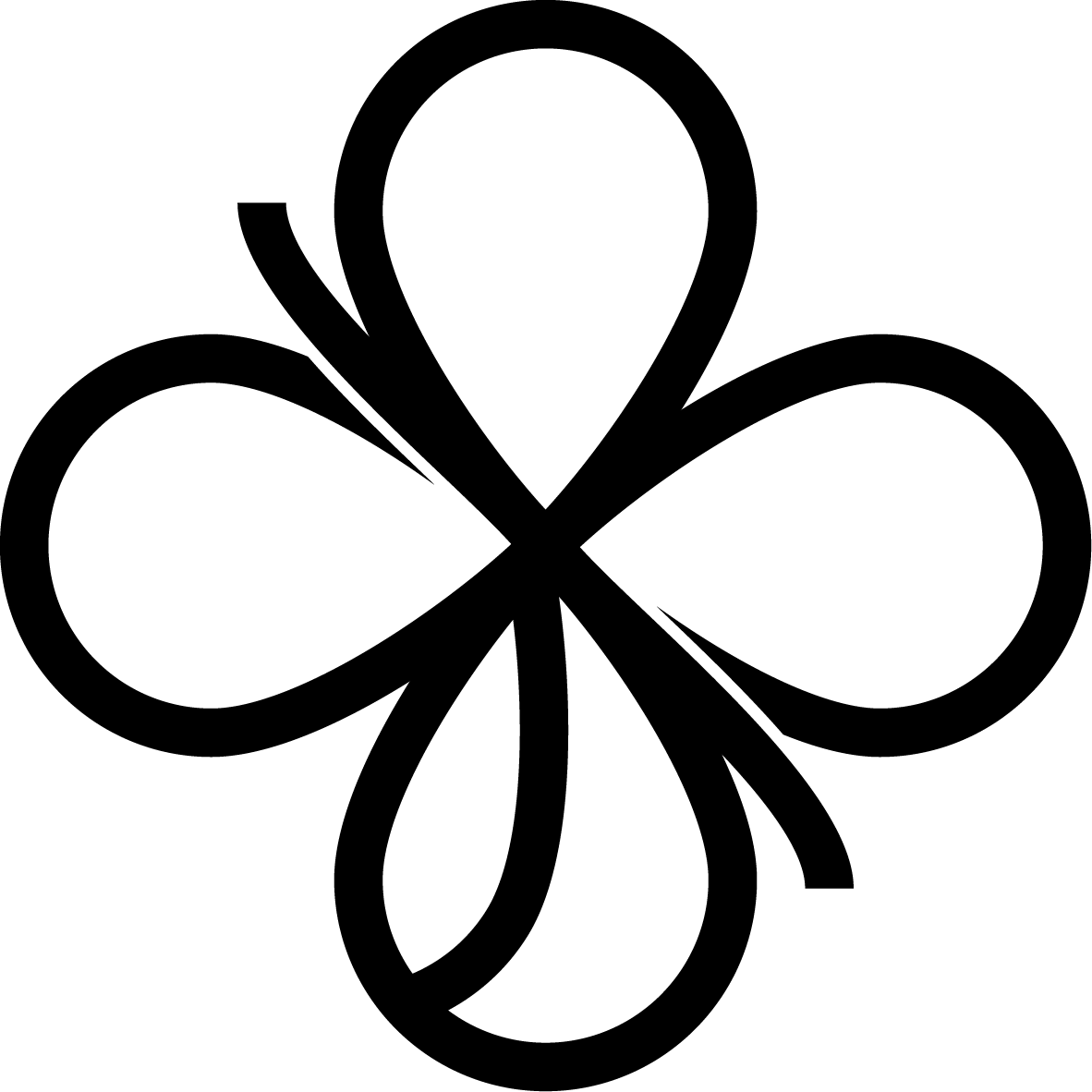 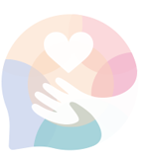 本系學生以服務學習的方式參與本校特教中心「學習輔助犬」計畫，協助特殊需求兒童的溝通訓練，藉由學習輔助犬陪伴身心障礙孩童，產生學習興趣和動機
點擊Logo看更多喔！
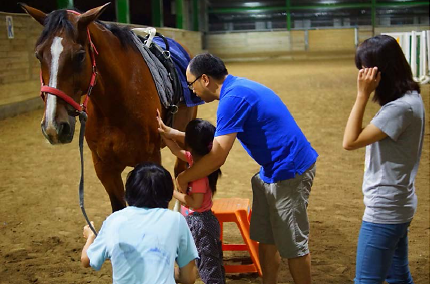 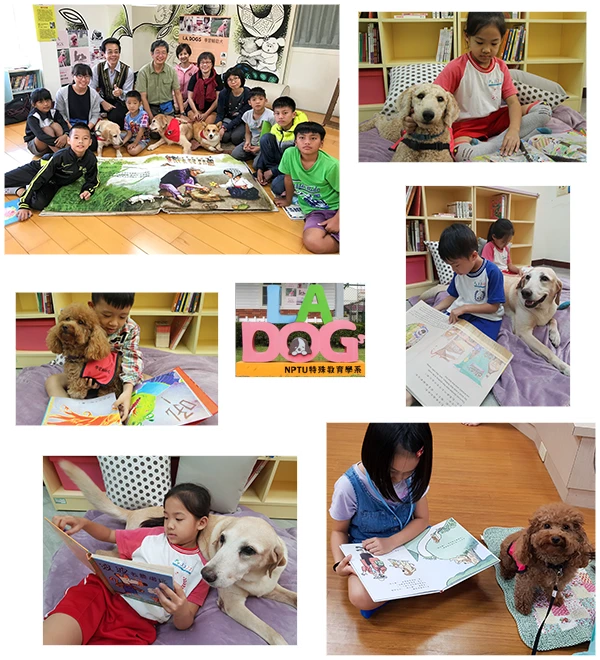 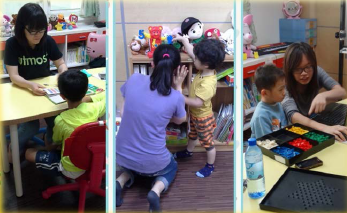 學生參與財團法人八卦寮文教基金會之「馬術治療關懷身心障礙幼兒活動計畫」
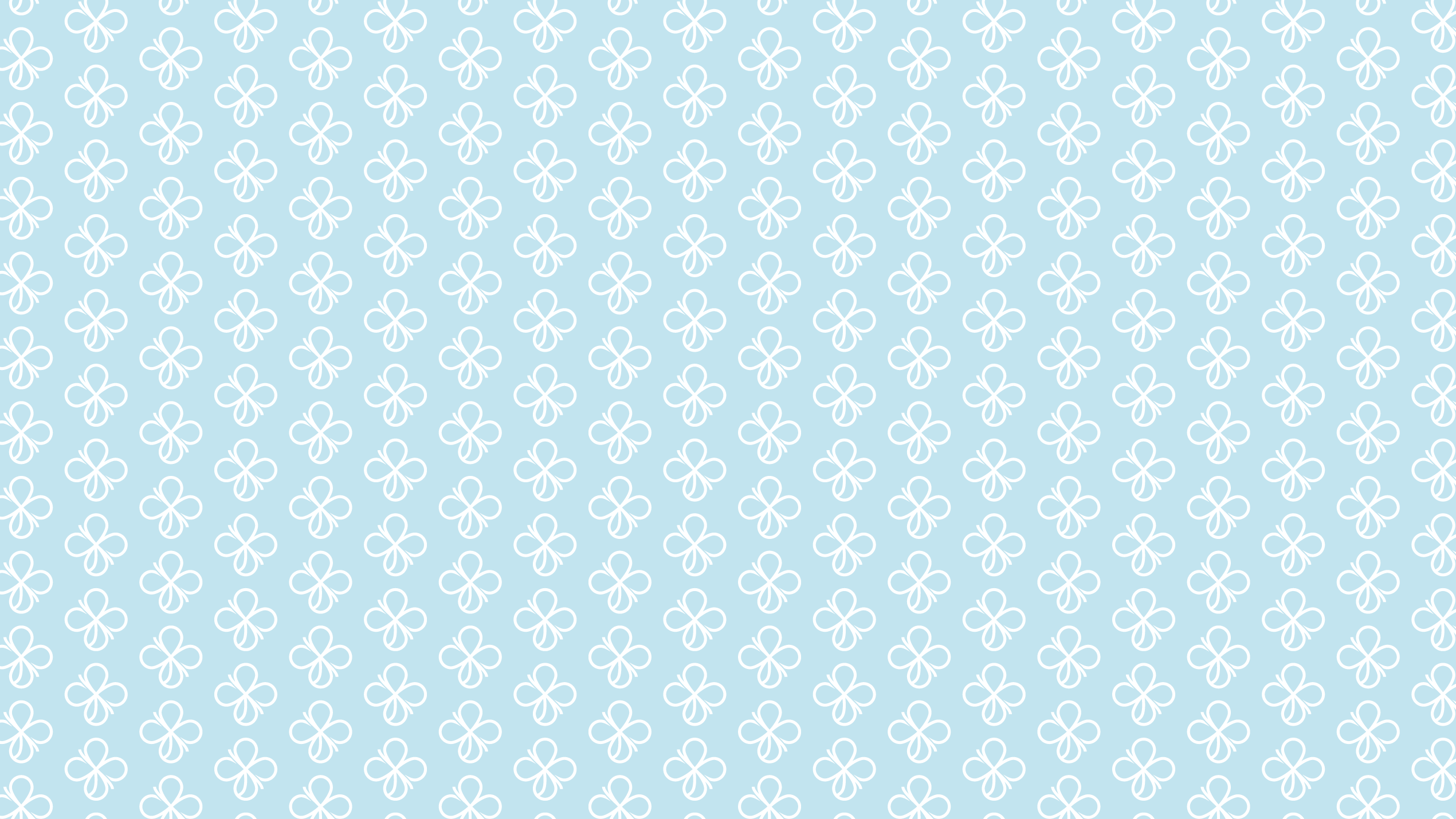 校內獎助學金
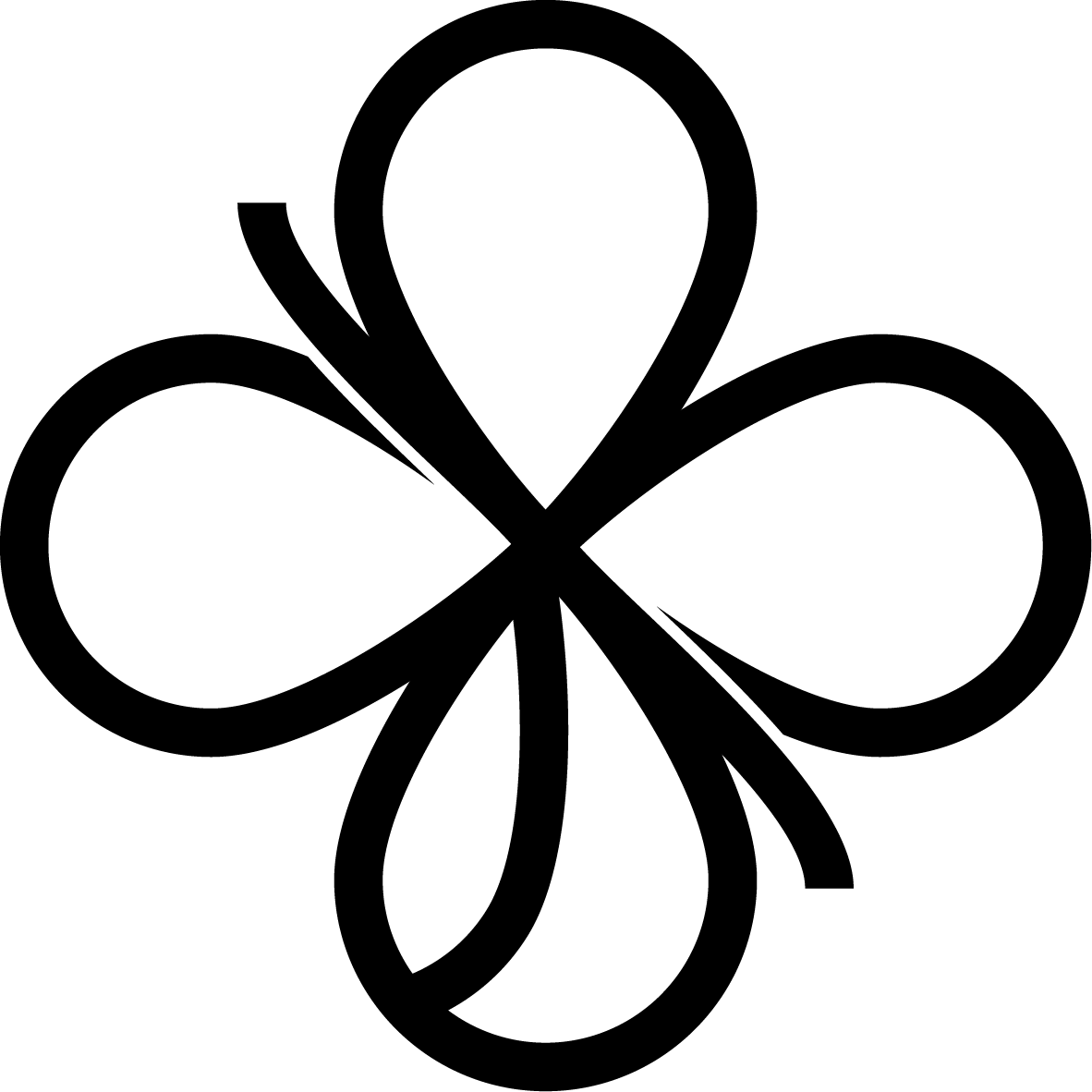 卓越師資培育獎學金
學生比賽成績優良獎勵金
特優運動學生獎勵金
專業證照獎勵
學生學習助學金
學生緊急紓困助學金
弱勢學生助學金
低收入戶生減免住宿費
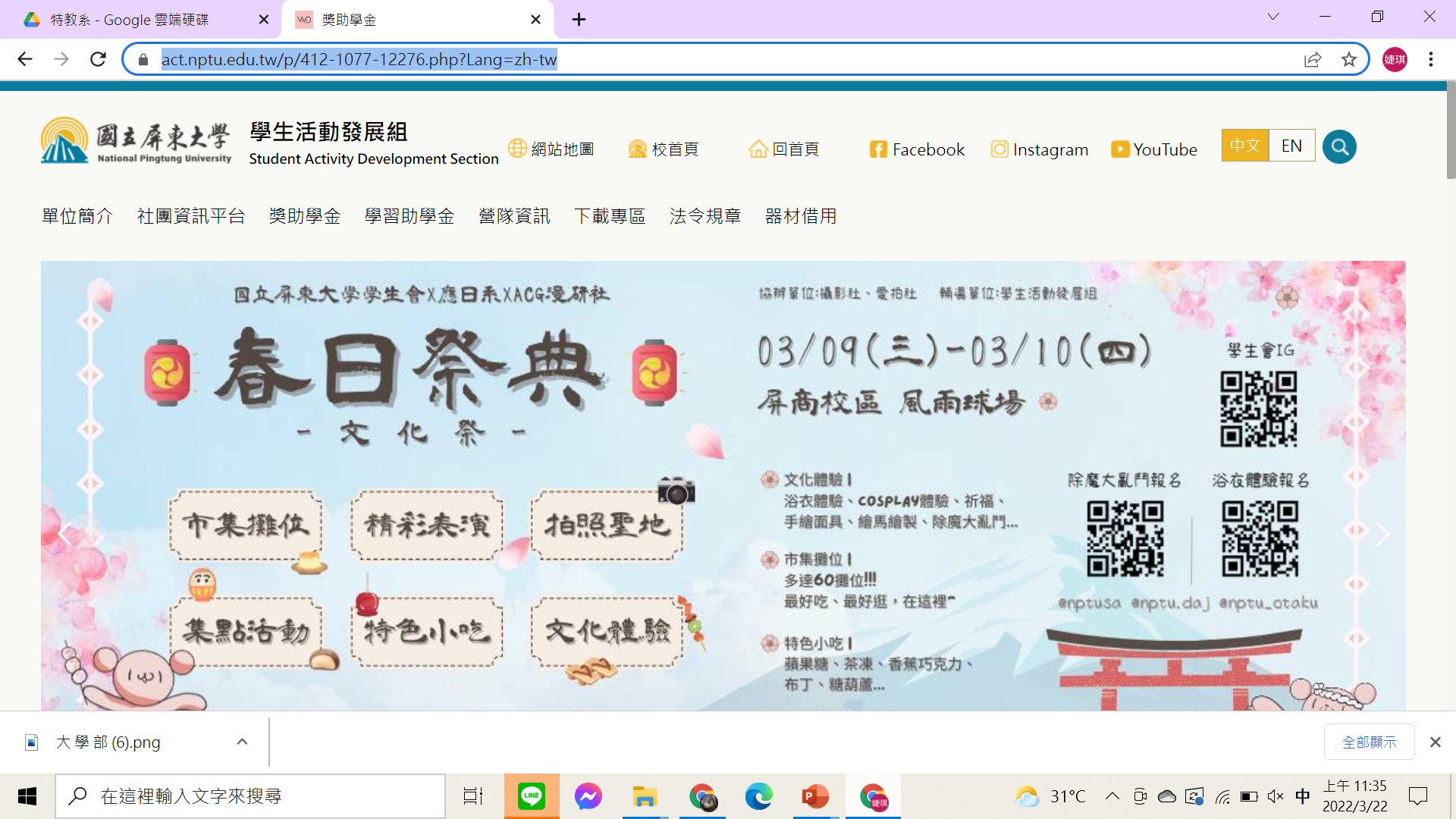 更多獎助學金資訊：